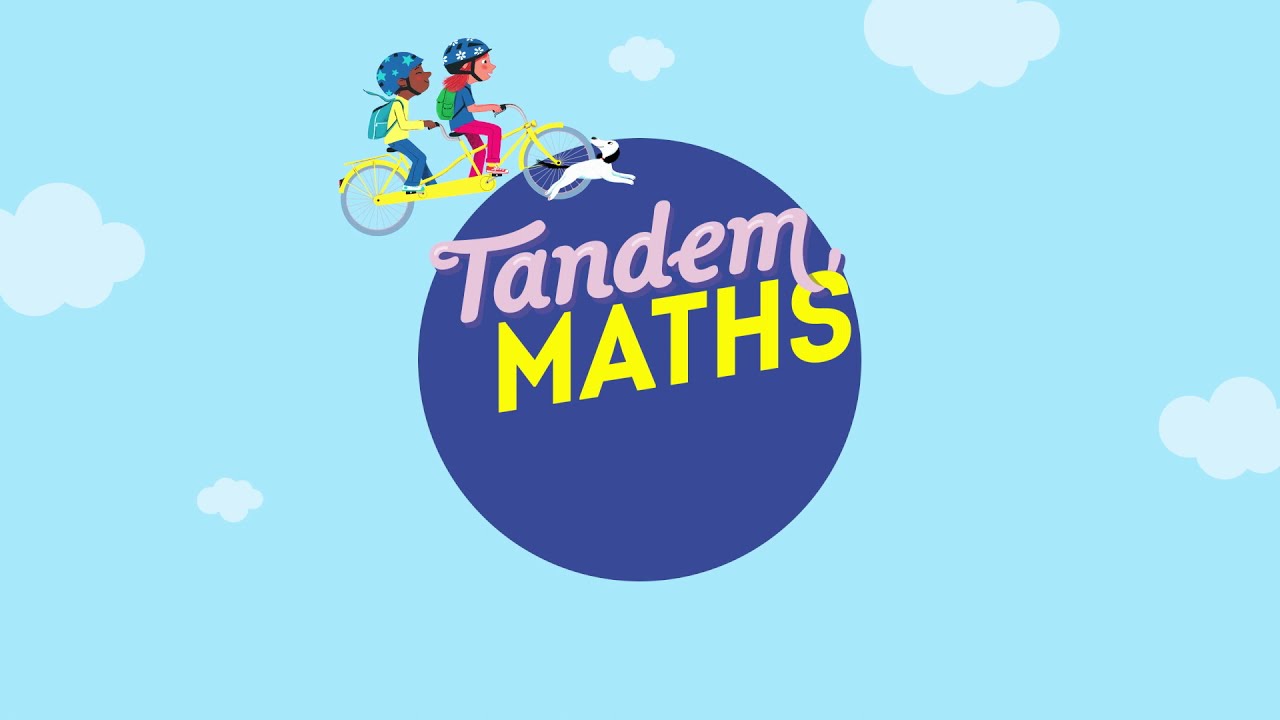 Semaine 7
Jour 1
www.maitresseherisson.com
Programme de la séance
- Les fractions simples : Mission 3
- Calcul : entraînement additions et soustractions
- Calcul : entraînement
- La proportionnalité : Entraînement mission 4
CM1
CM2
Travail avec l’enseignante
Travail en autonomie
www.maitresseherisson.com
Programme de la séance
Les fractions simples : Mission 3
Calcul : entraînement
Exercice 14 et 15 p.229
CM1
CM2
Travail avec l’enseignante
Travail en autonomie
www.maitresseherisson.com
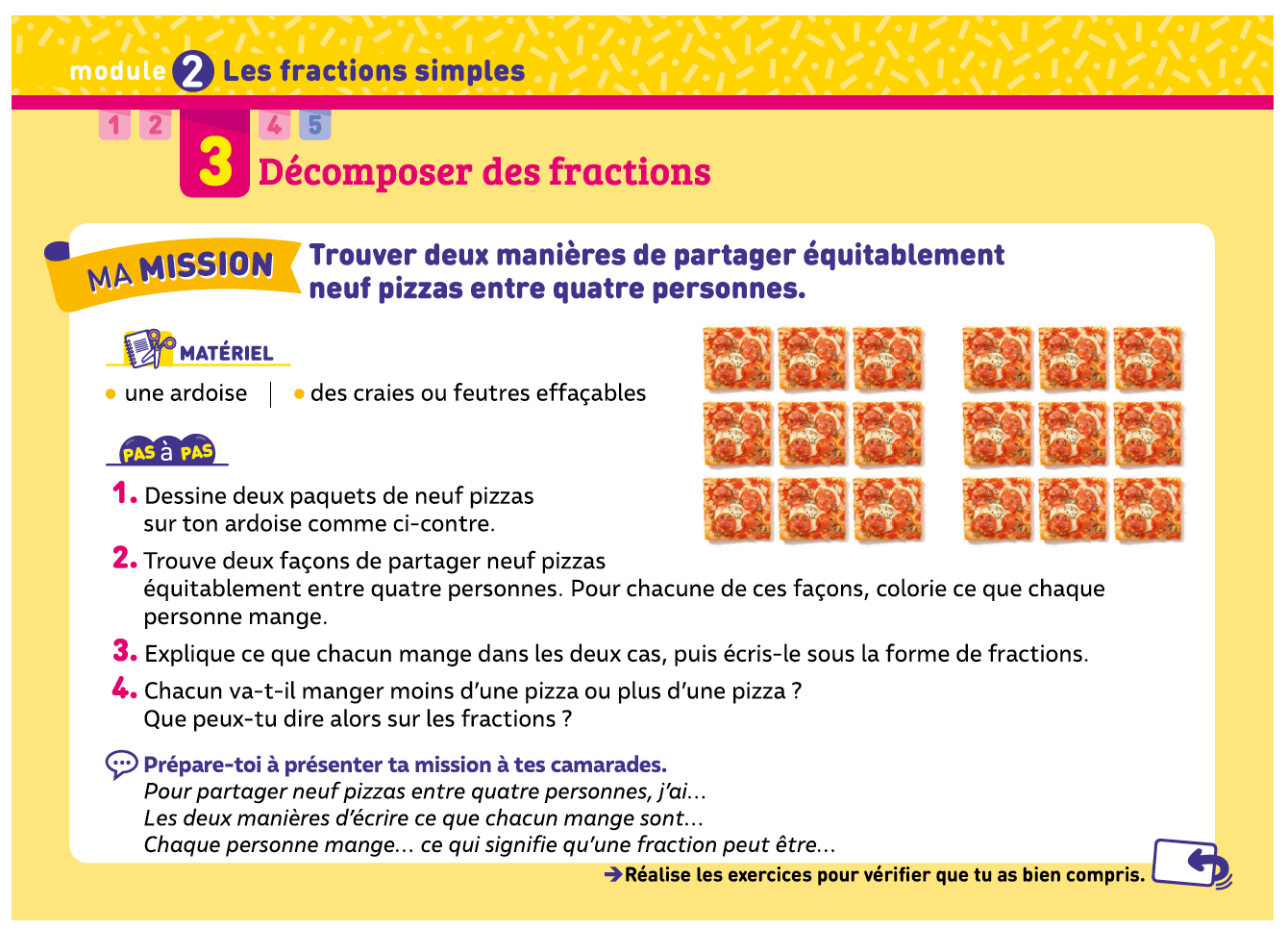 CM1
www.maitresseherisson.com
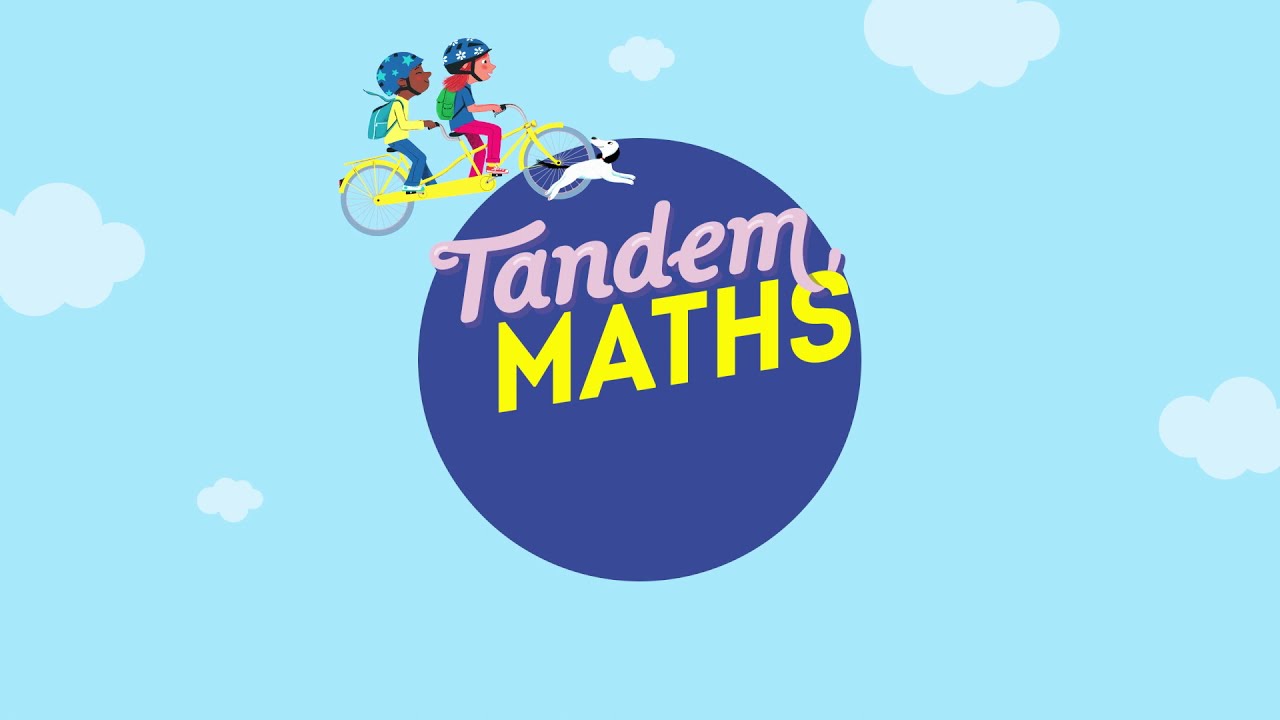 FRACTIONS SIMPLES : Mission 3
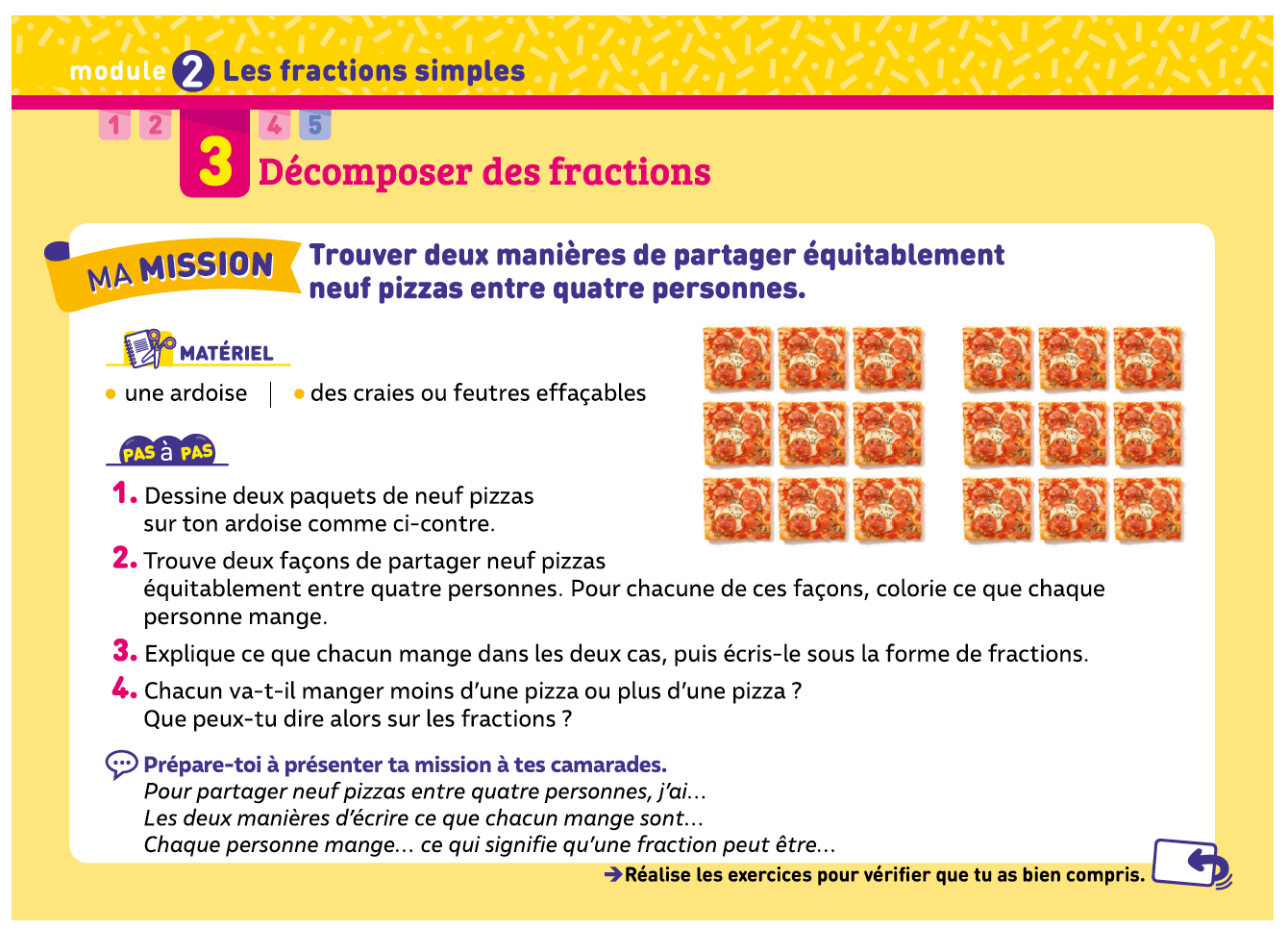 De quel matériel disposez-vous ?
Que devez-vous faire ?
www.maitresseherisson.com
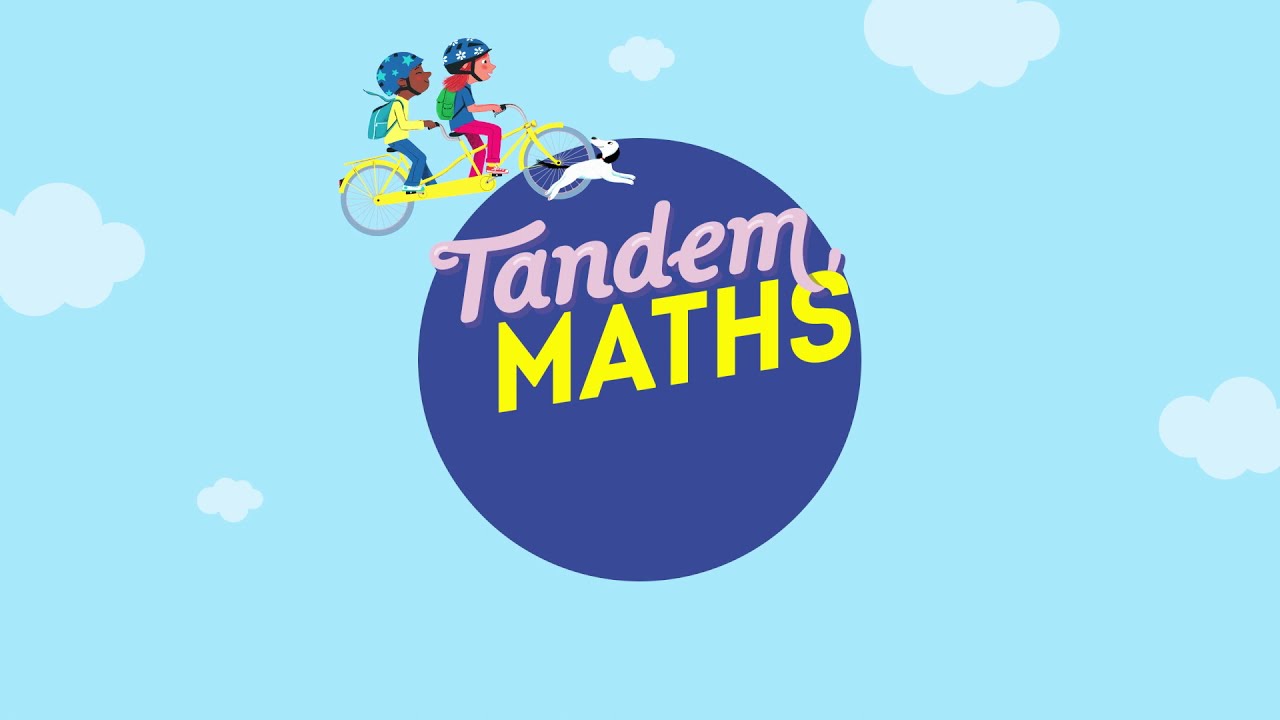 FRACTIONS SIMPLES : Mission 3
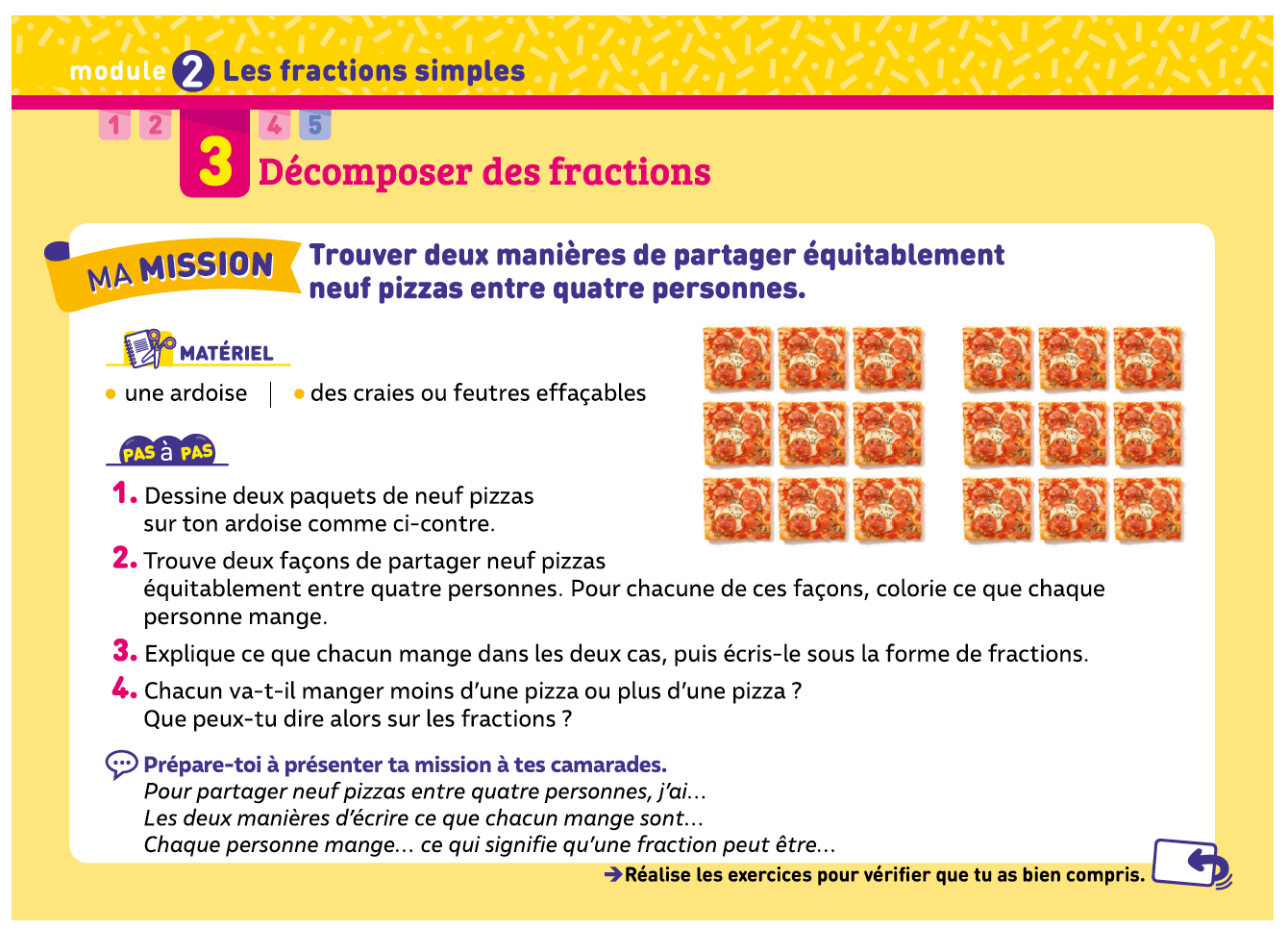 Lors de cette mission, vous allez devoir proposer deux représentations différentes de ce que mange chaque personne lorsqu’on partage les 9 pizzas en 4 portions égales.
www.maitresseherisson.com
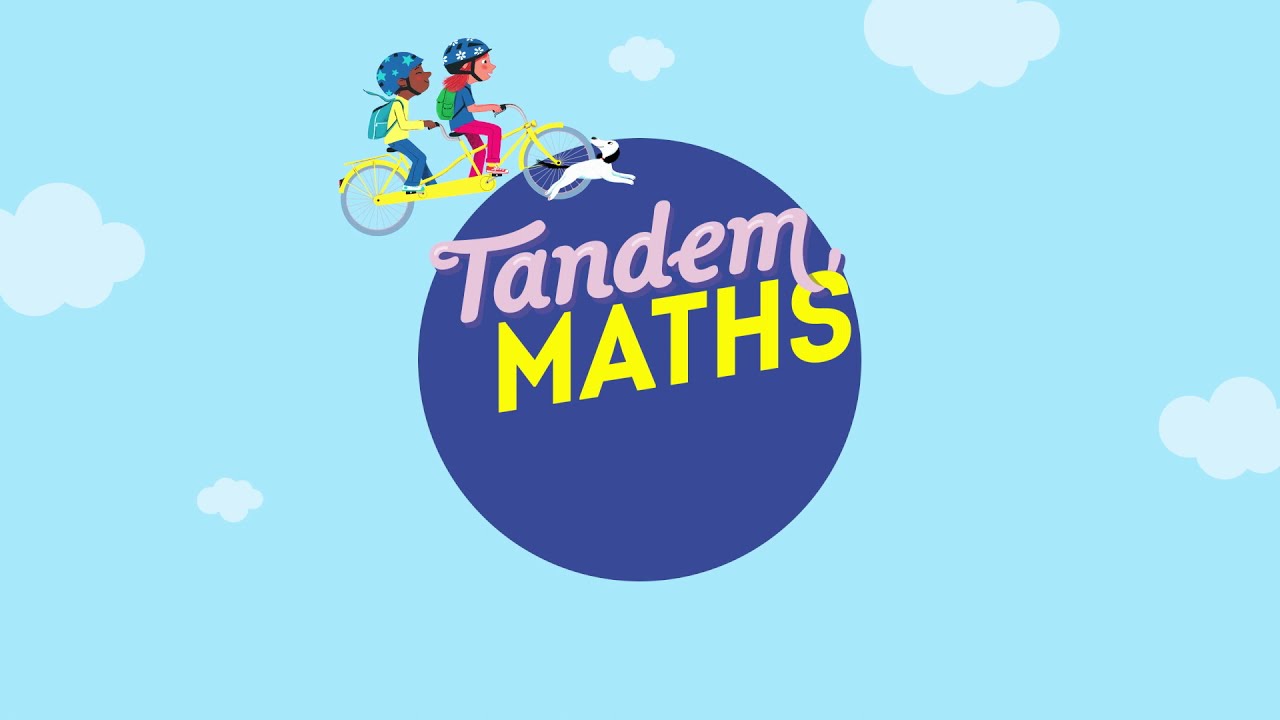 FRACTIONS SIMPLES : Mission 3
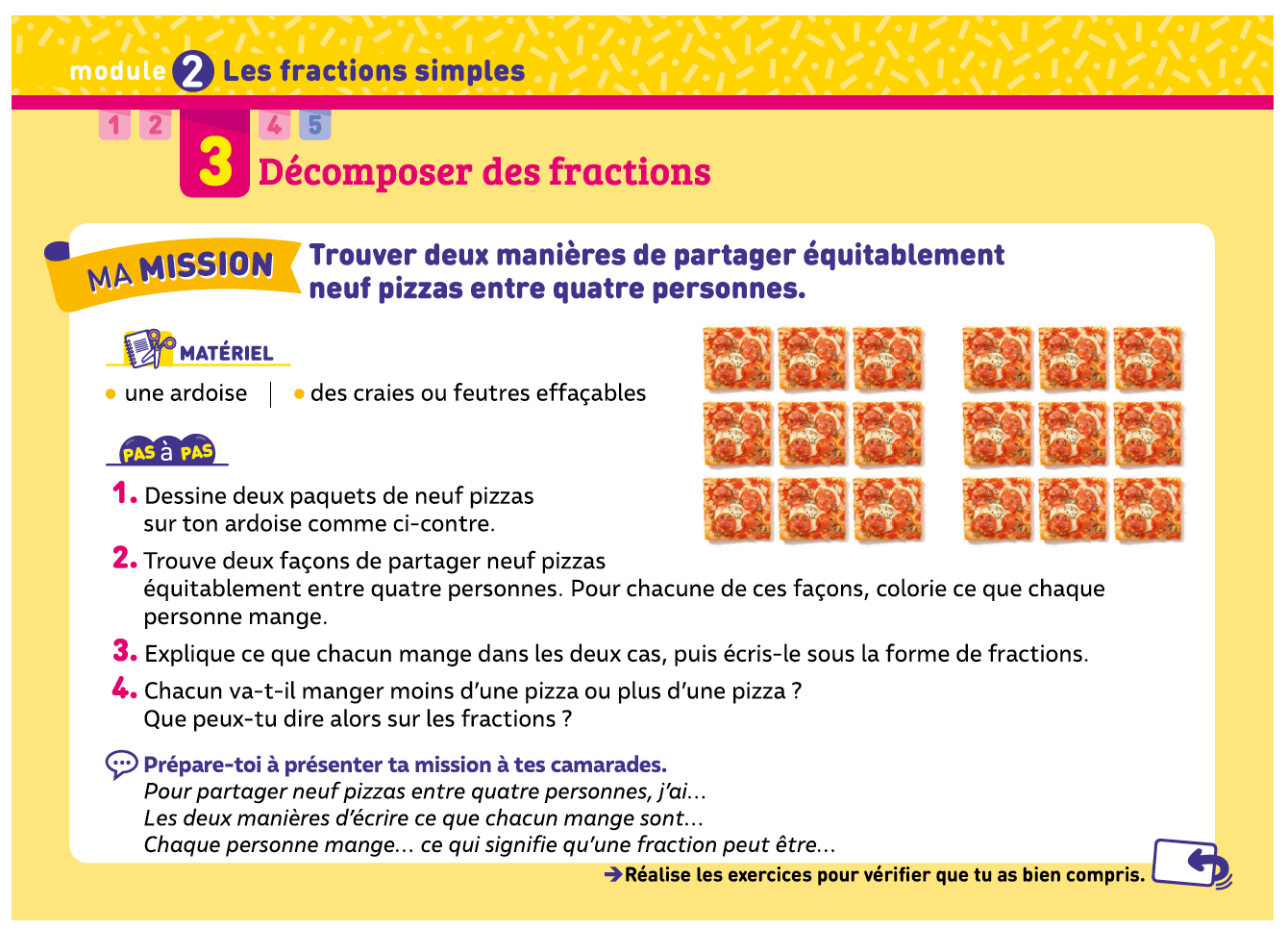 Travail individuel puis confrontation en binôme
www.maitresseherisson.com
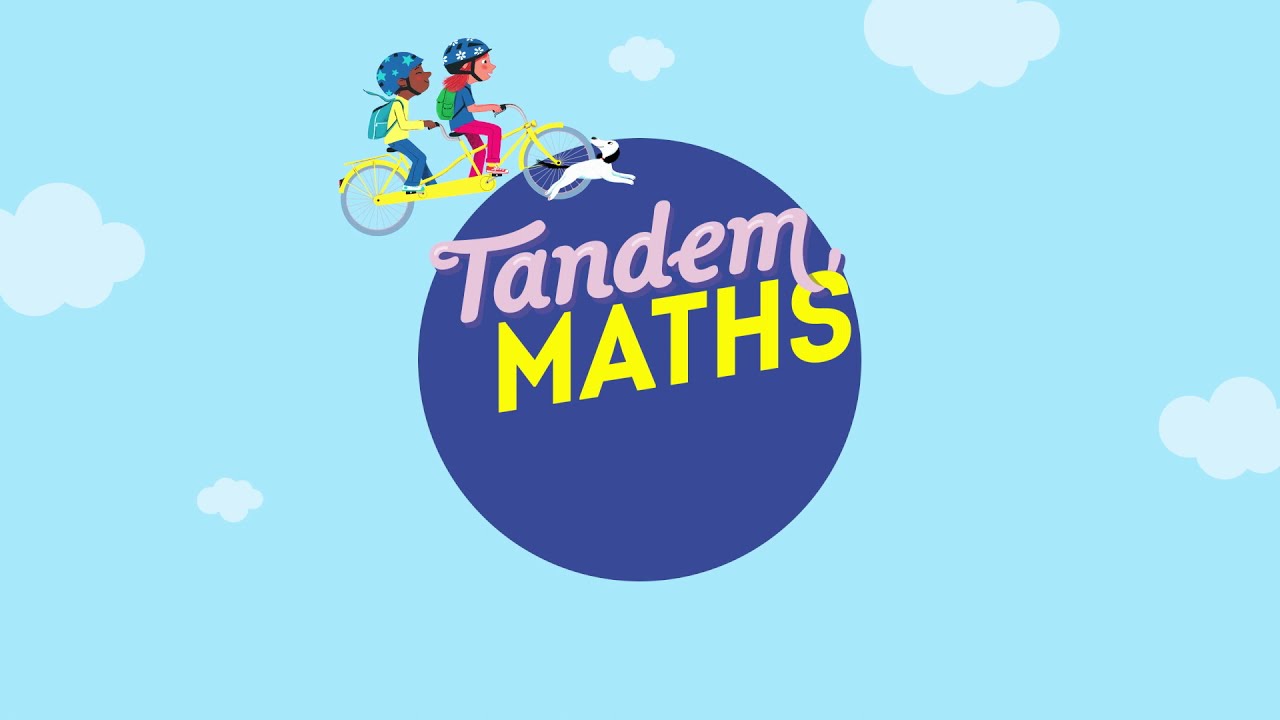 FRACTIONS SIMPLES : Mission 3
MISE EN COMMUN
www.maitresseherisson.com
FRACTIONS SIMPLES : Mission 3
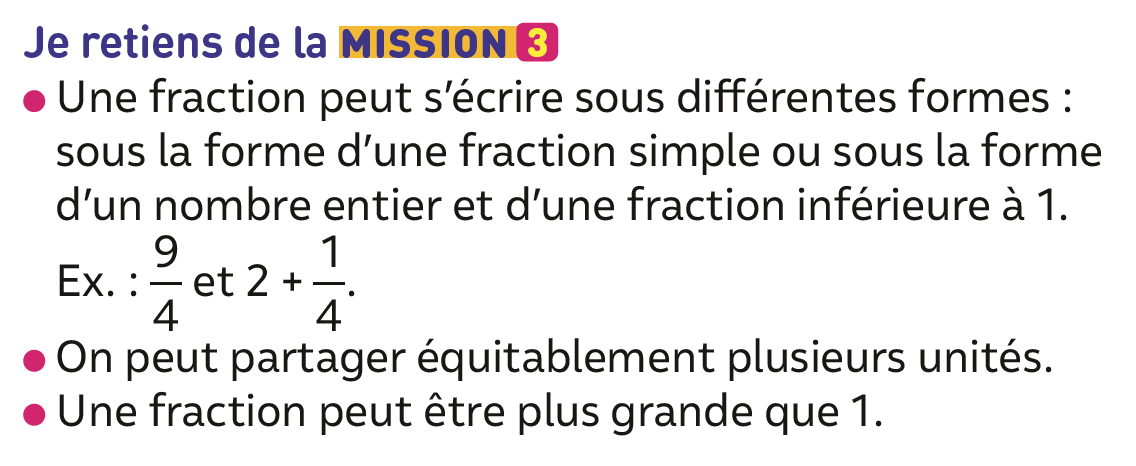 www.maitresseherisson.com
Programme de la séance
Calcul : entraînement additions et soustractions
4 945 + 587 + 4 931 + 87
1 398 – 309  ;  6 392 – 3 225
7 541 + 78 + 908 + 4 567
789 – 730  ;  2 673 – 560
La proportionnalité : Entraînement mission 4
CM1
CM2
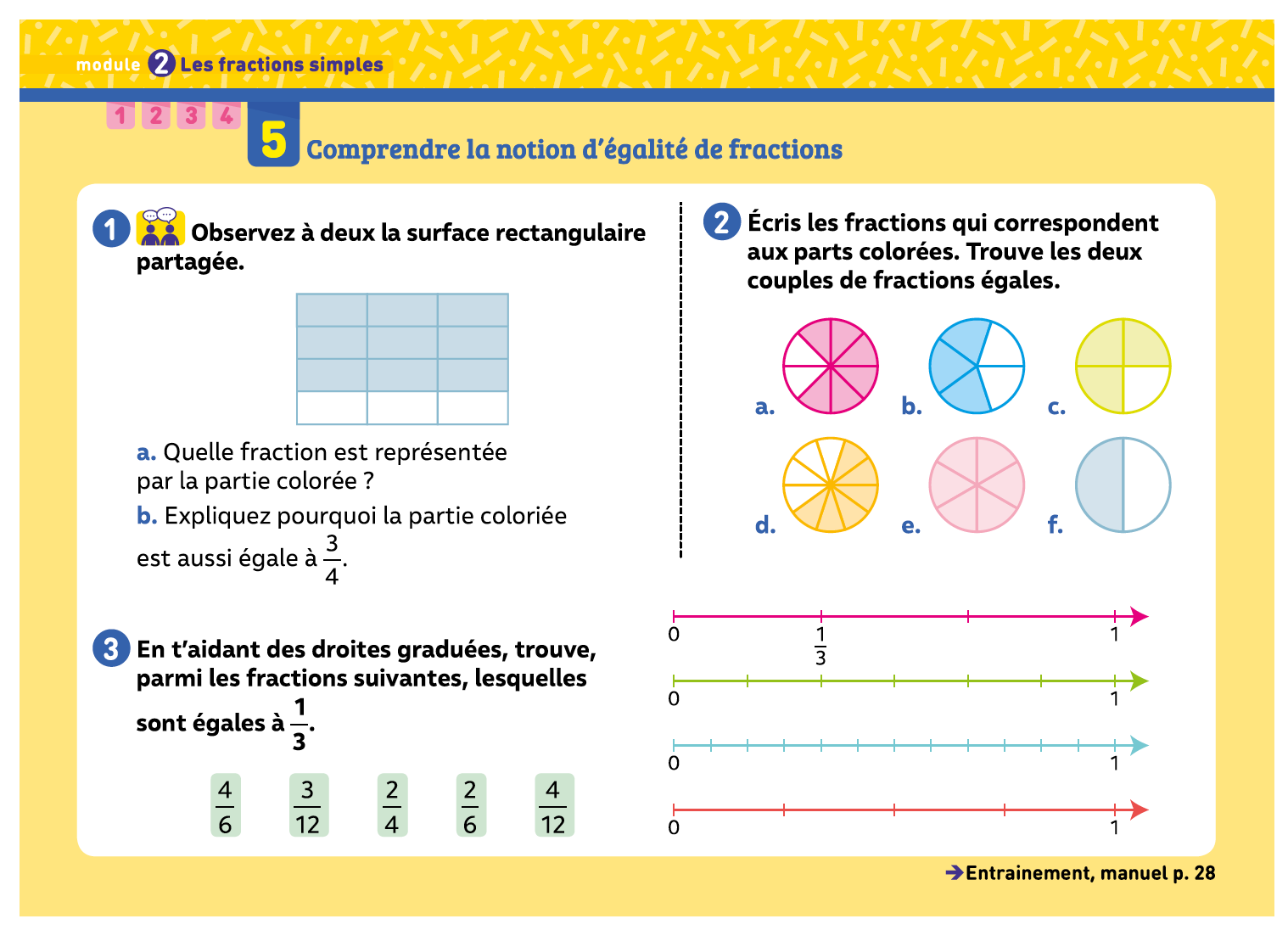 Travail avec l’enseignante
Travail en autonomie
www.maitresseherisson.com
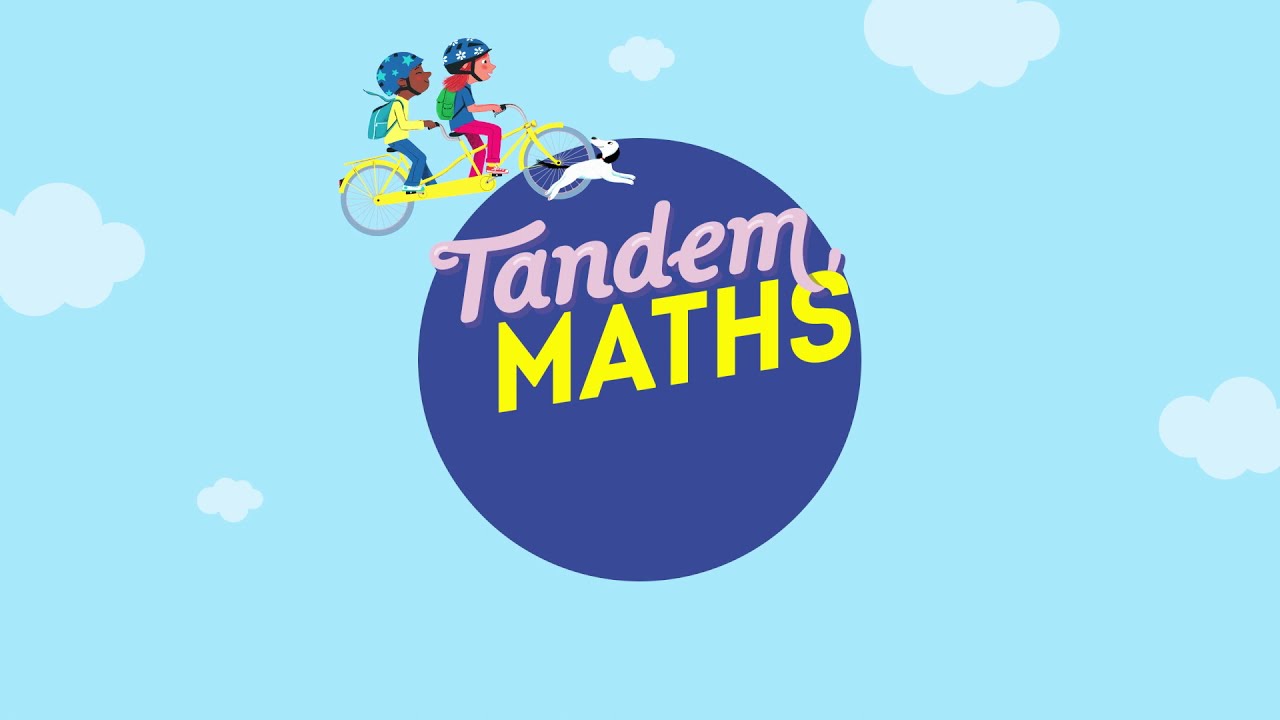 CALCUL
MENTAL
www.maitresseherisson.com
Programme de la séance
Soustraire 9, 11…
Problèmes à résoudre :
 Ex. 7 et 8 p.194
CM1
CM2
Travail avec l’enseignante
Travail en autonomie
www.maitresseherisson.com
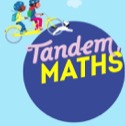 CM1      Calcul mental : Soustraire 9, 11…
Aujourd’hui, nous allons apprendre à soustraire 9 ou 11
www.maitresseherisson.com
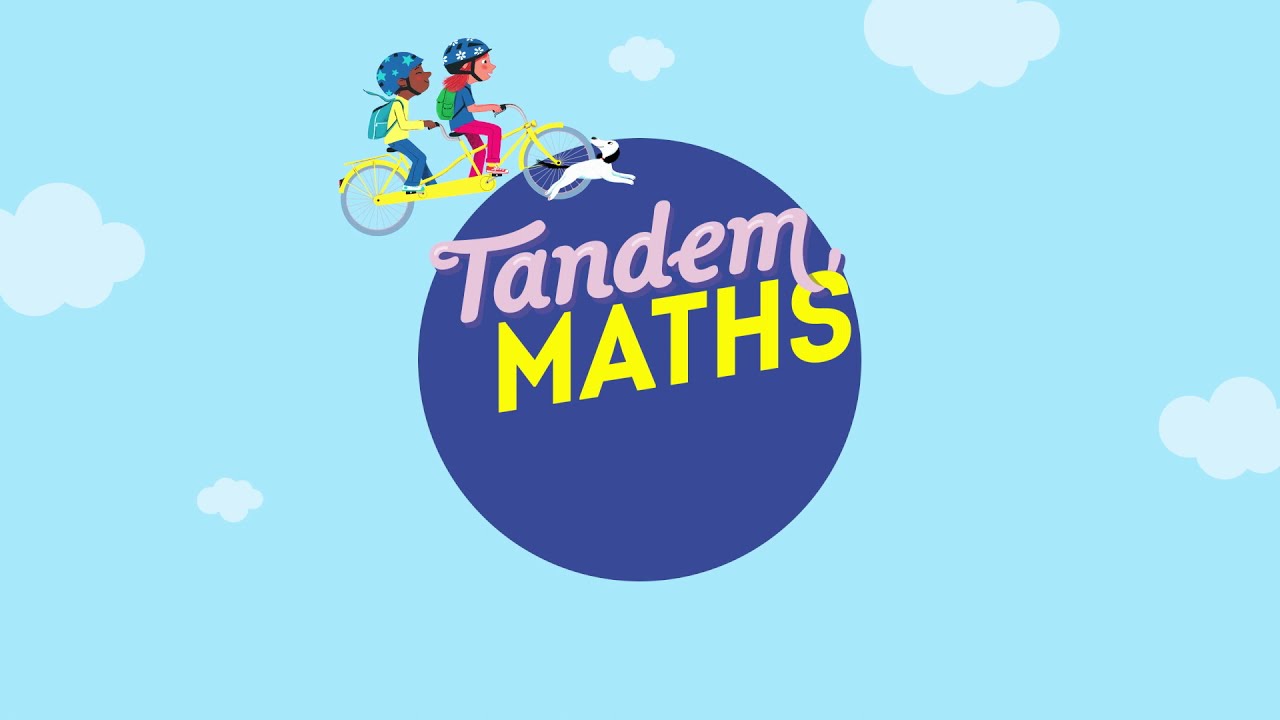 Recherche individuelle
2 784 – 9 = ?
www.maitresseherisson.com
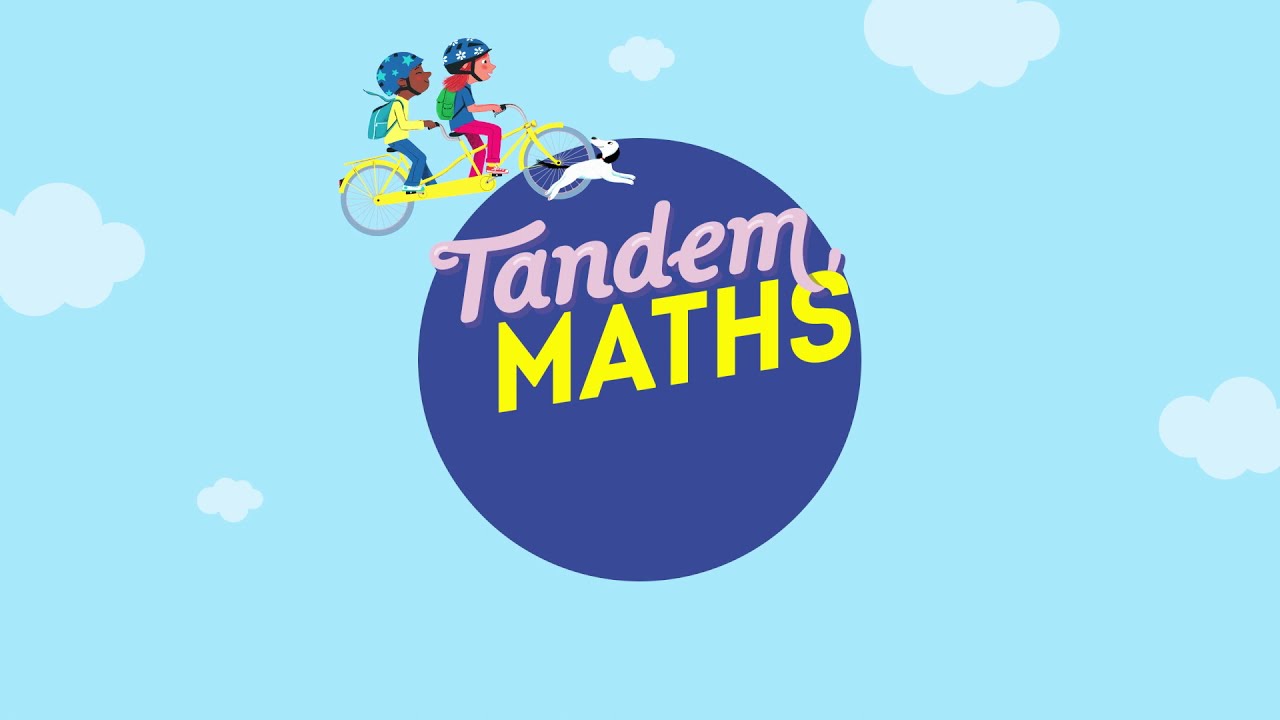 Mise en commun
2 784 – 9 = ?
2 784 – 10 = 2 774
www.maitresseherisson.com
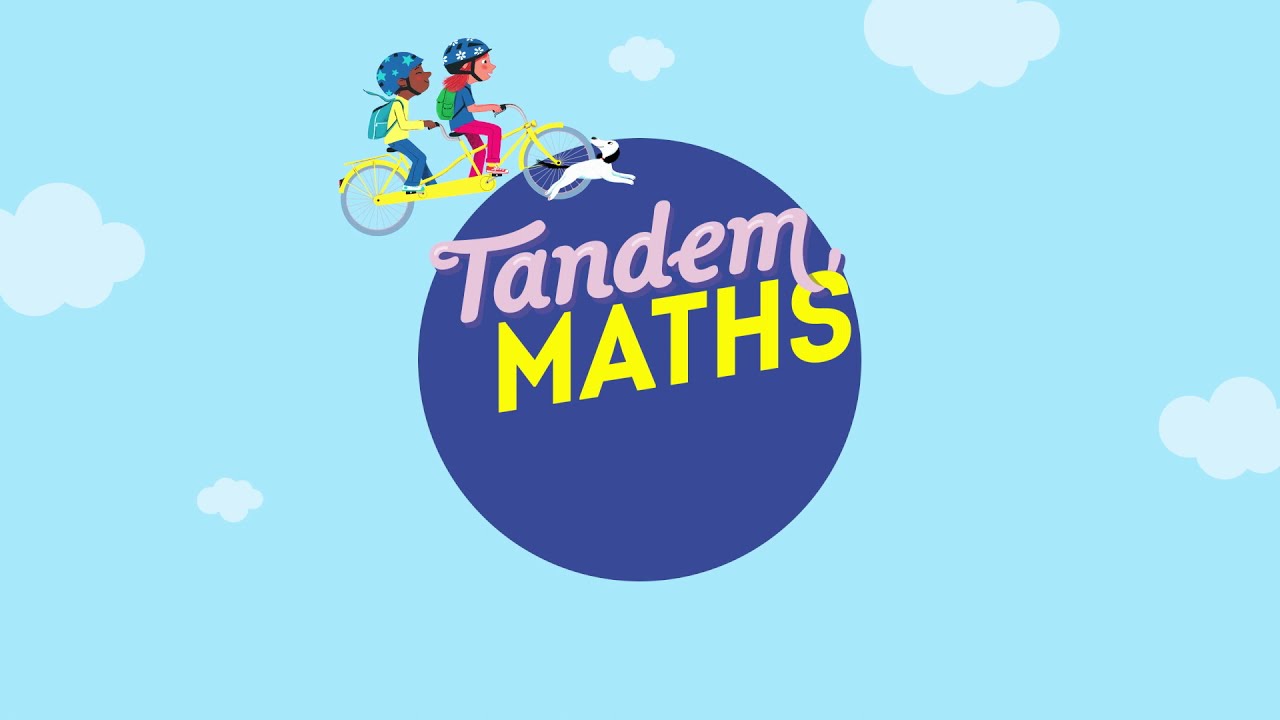 Mise en commun
2 784 – 9 = ?
2 784 – 10 = 2 774
2 774 + 1 = 2 775
www.maitresseherisson.com
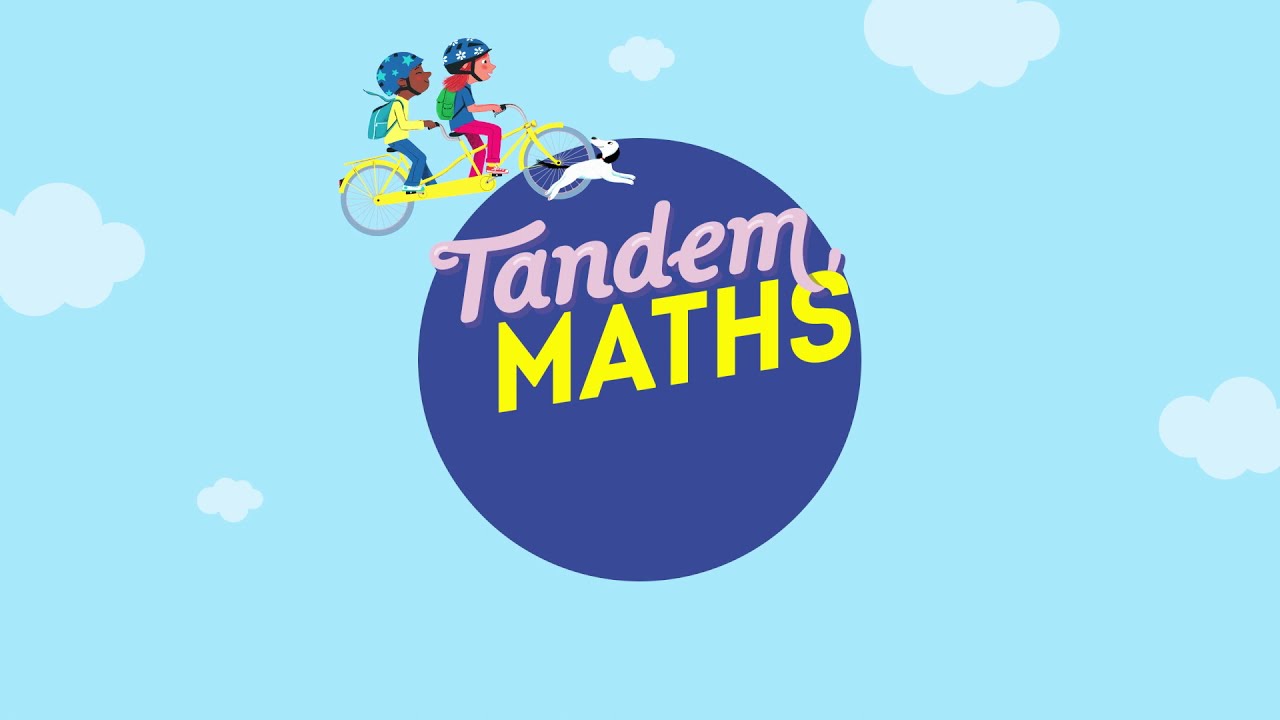 Recherche individuelle
2 784 – 11 = ?
www.maitresseherisson.com
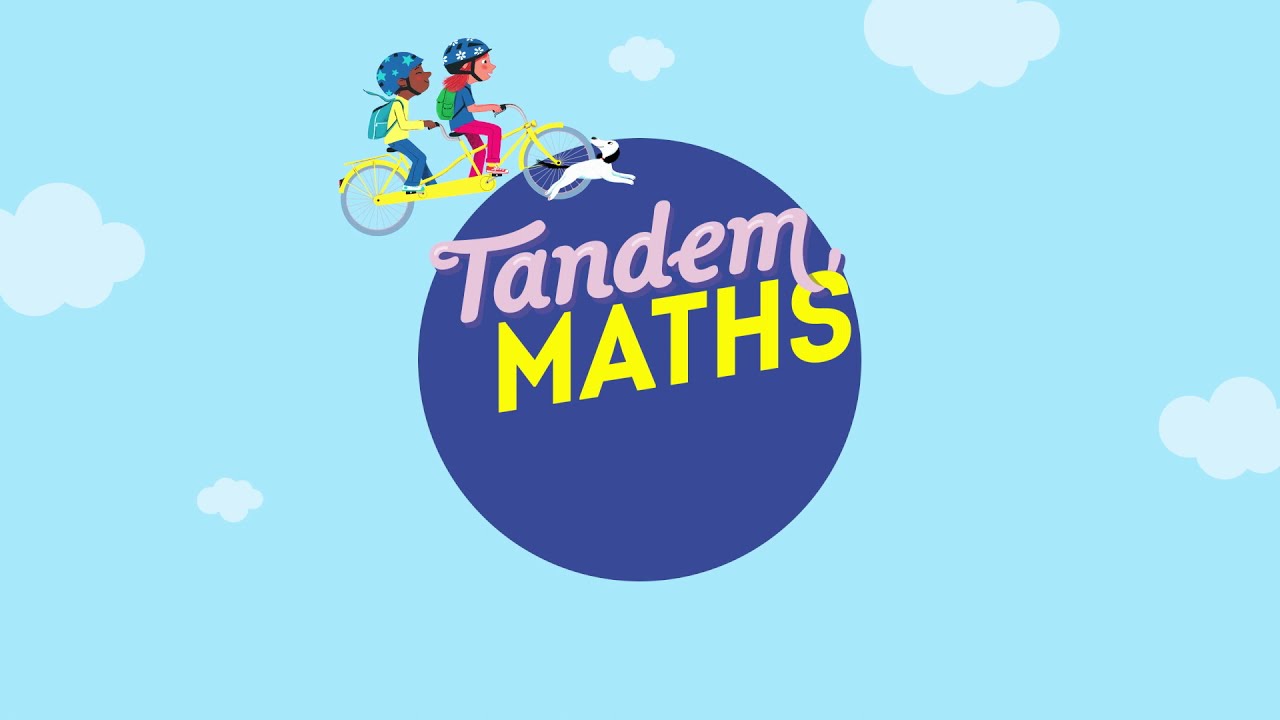 Mise en commun
2 784 – 11 = ?
2 784 – 10 = 2 774
www.maitresseherisson.com
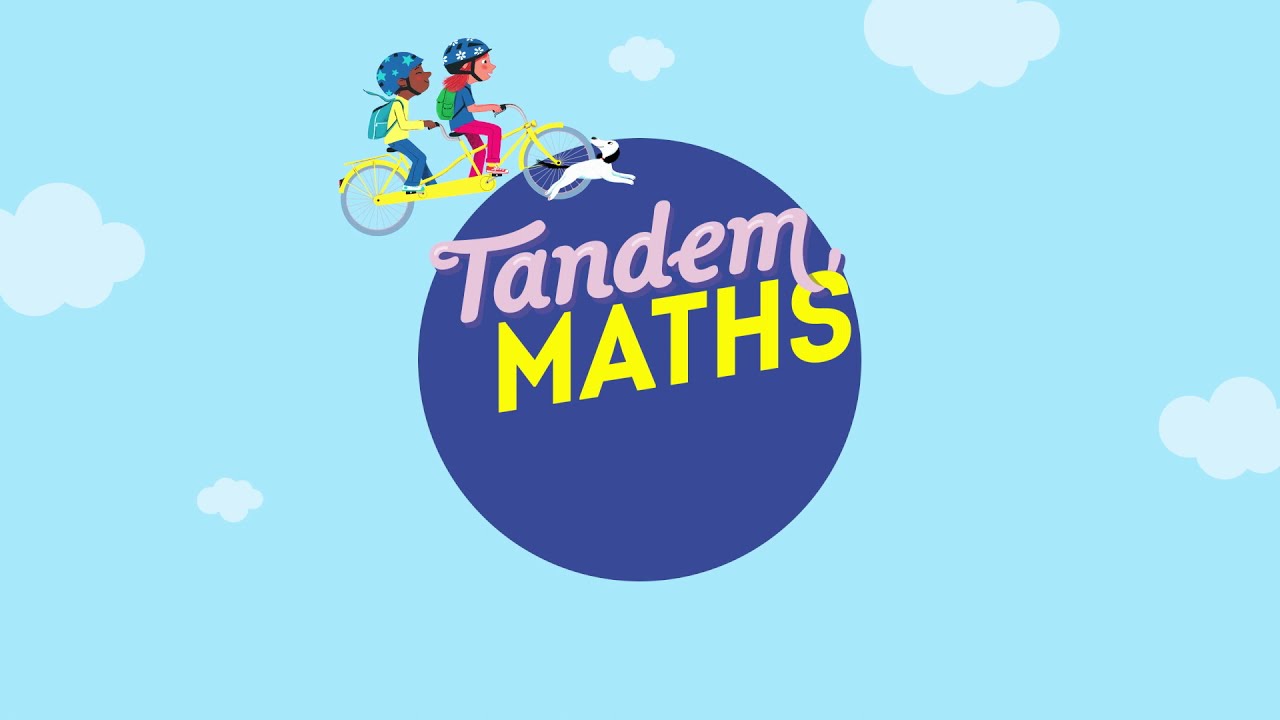 Mise en commun
2 784 – 11 = ?
2 784 – 10 = 2 774
2 774 – 1 = 2 773
www.maitresseherisson.com
Institutionnalisation
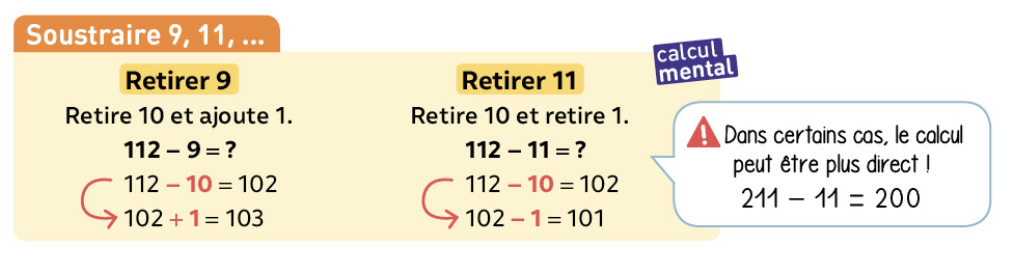 www.maitresseherisson.com
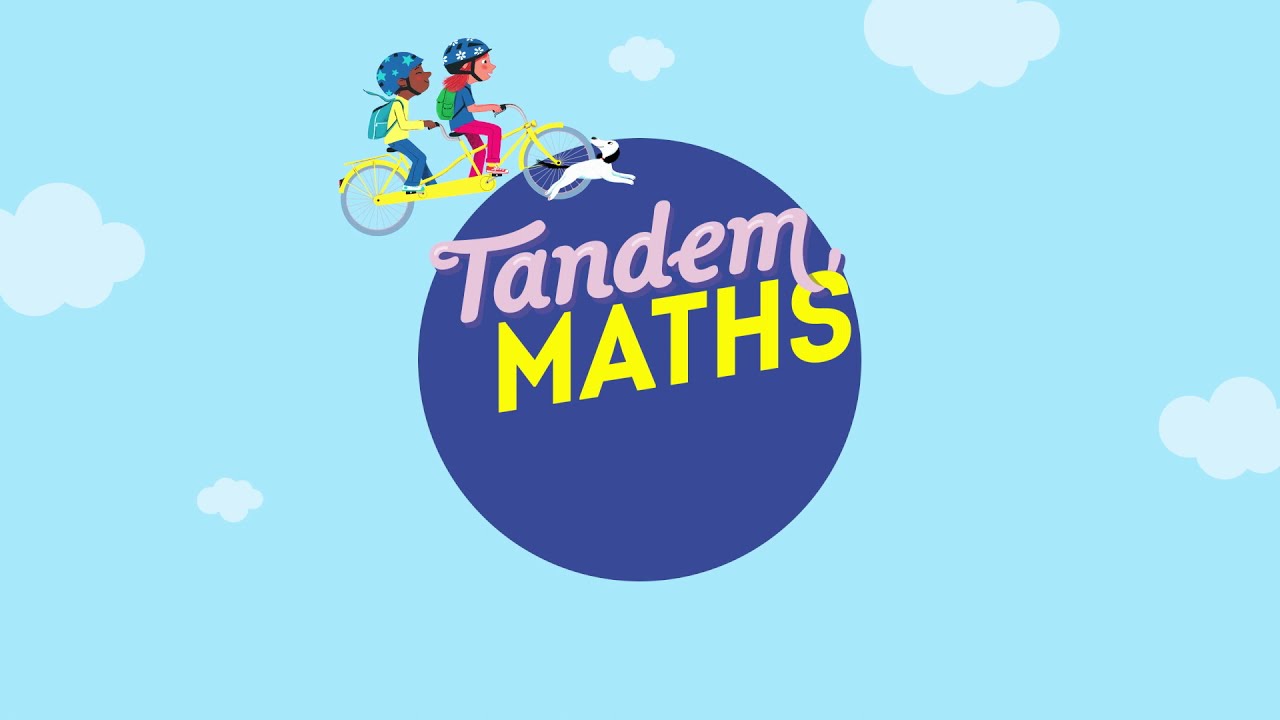 Semaine 7
Jour 2
www.maitresseherisson.com
Programme de la séance
- Les fractions simples : Entraînement mission 3
- Géométrie : Révisions
- La proportionnalité :  Mission 5
- Les fractions simples : Défi
CM1
CM2
Travail avec l’enseignante
Travail en autonomie
www.maitresseherisson.com
Programme de la séance
Les fractions simples : Entraînement mission 3
La proportionnalité :  Mission 5
CM1
CM2
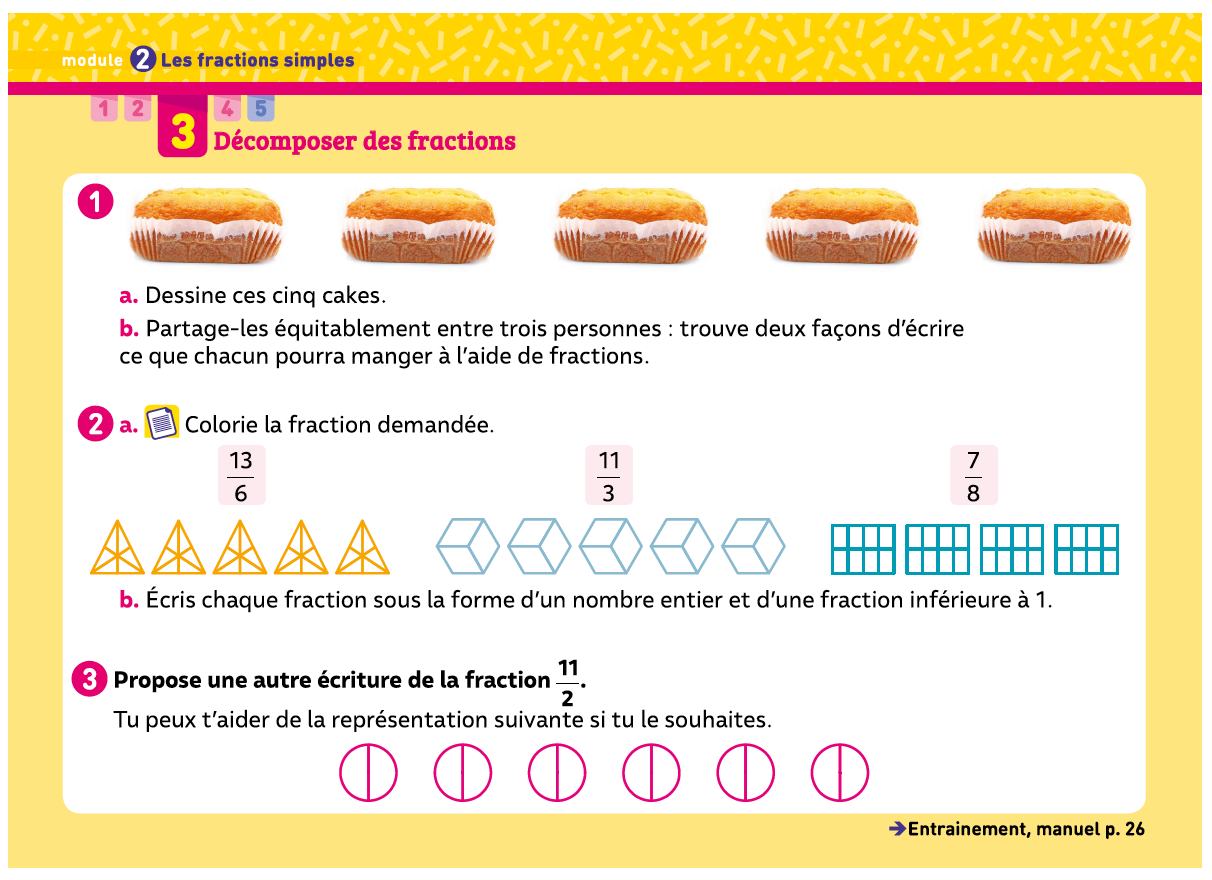 Travail avec l’enseignante
Travail en autonomie
www.maitresseherisson.com
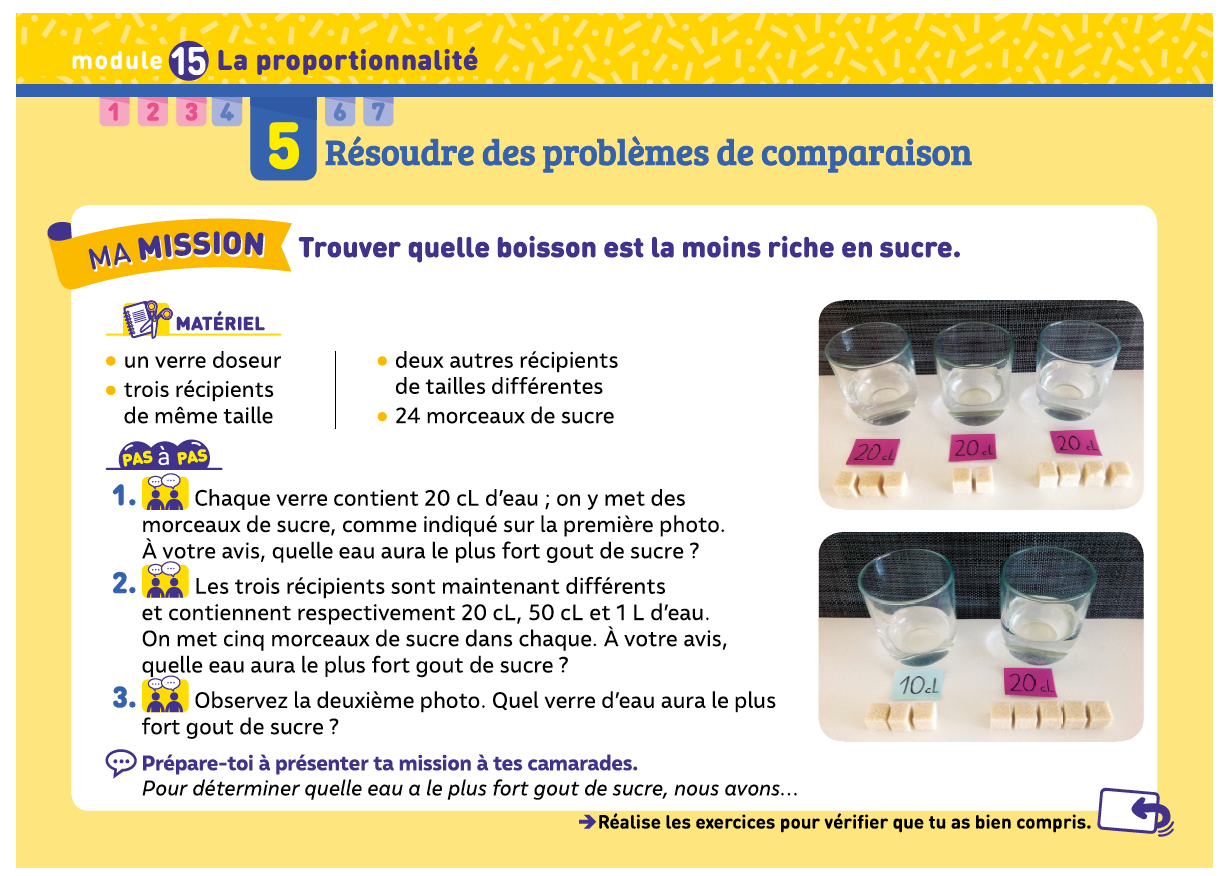 CM2
www.maitresseherisson.com
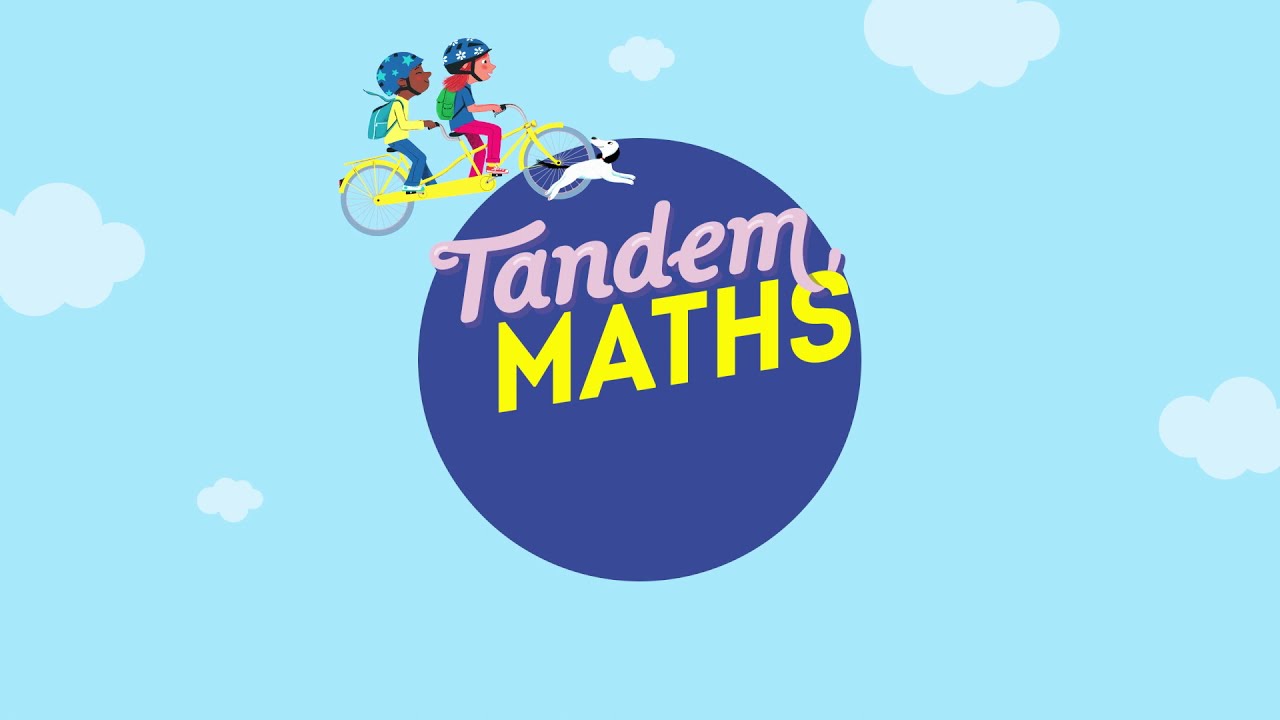 PROPORTIONNALITÉ : Mission 5
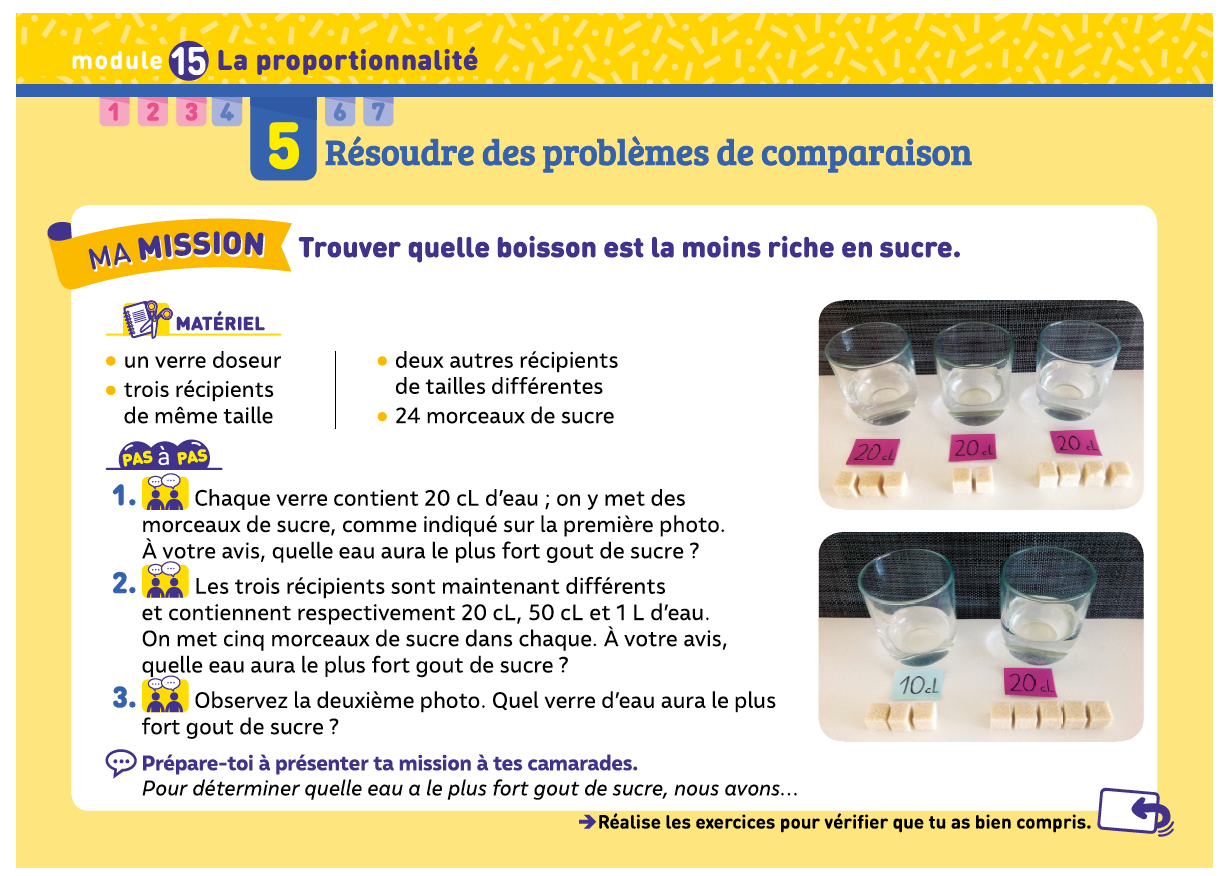 De quel matériel disposez-vous ?
Que devez-vous faire ?
www.maitresseherisson.com
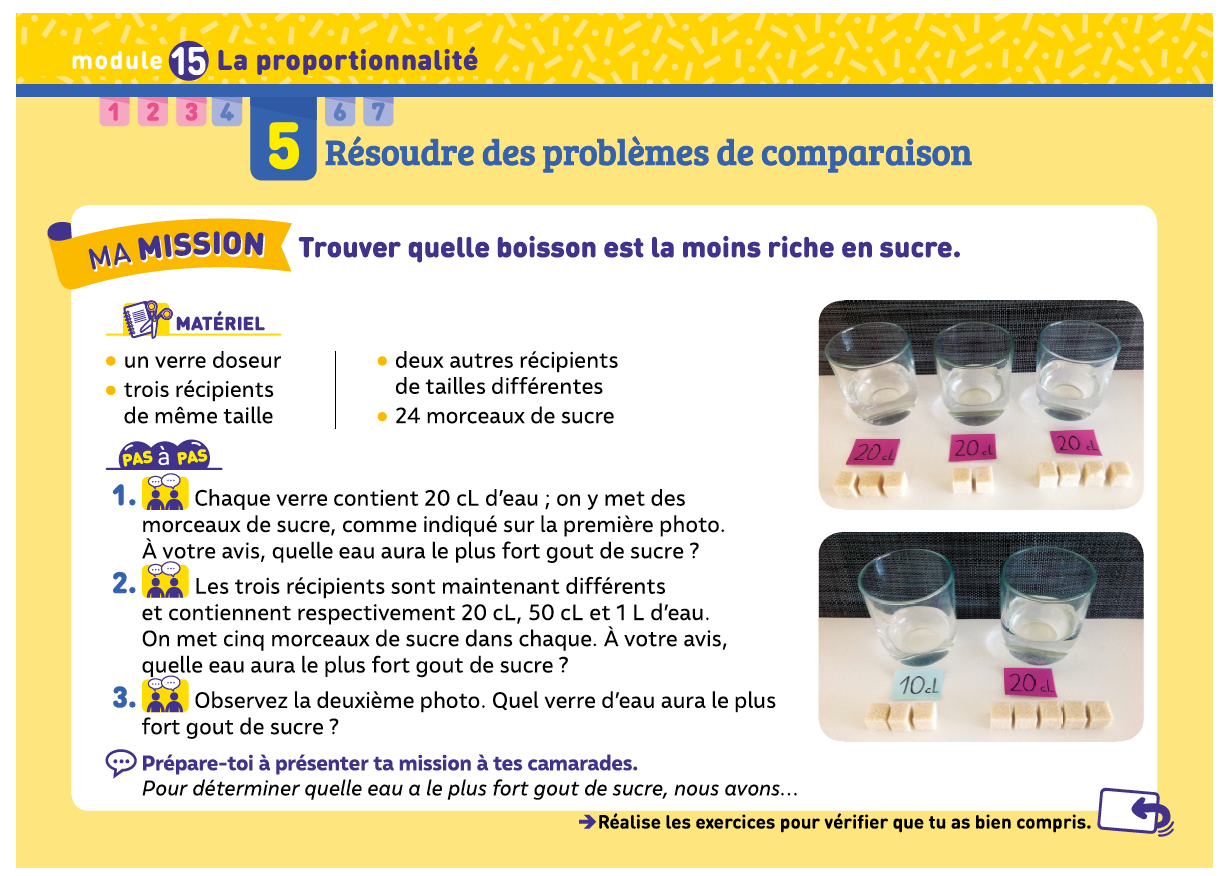 CM2
Lors de cette mission, nous allons travailler tous ensemble. Vous aurez juste à chaque étape à écrire individuellement vos propositions.
www.maitresseherisson.com
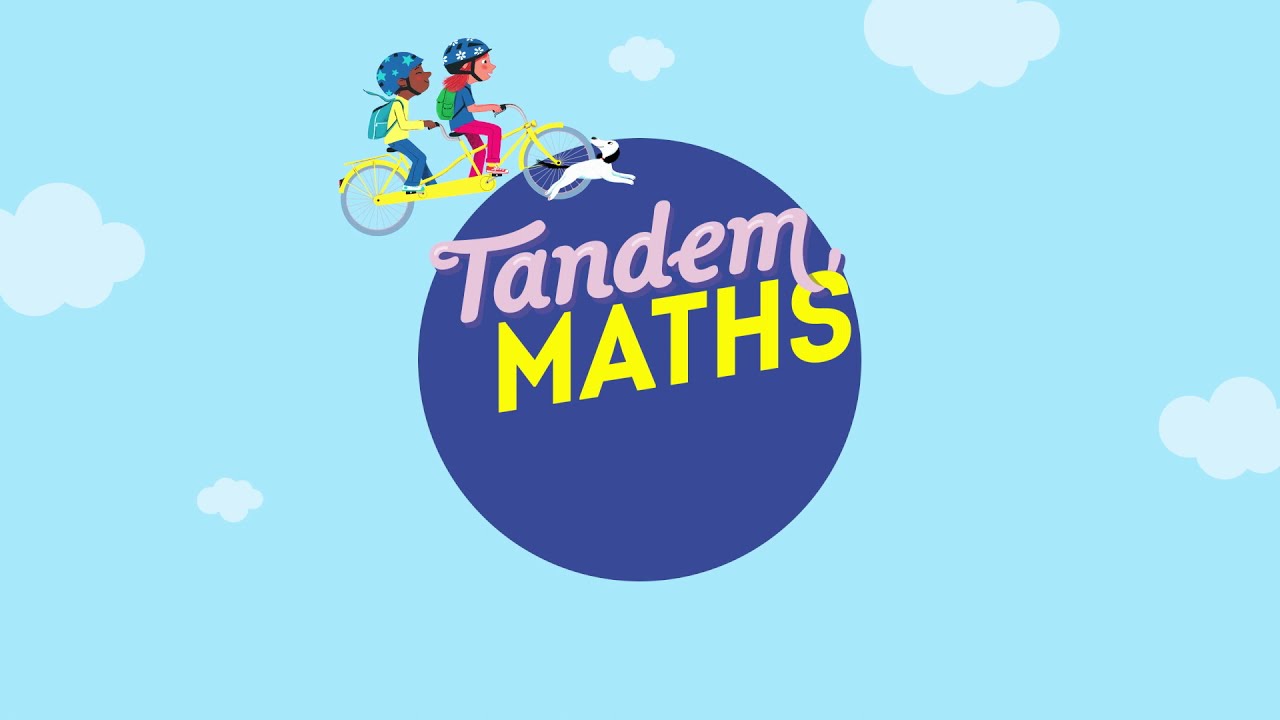 PROPORTIONNALITÉ : Mission 5
MISE EN COMMUN
www.maitresseherisson.com
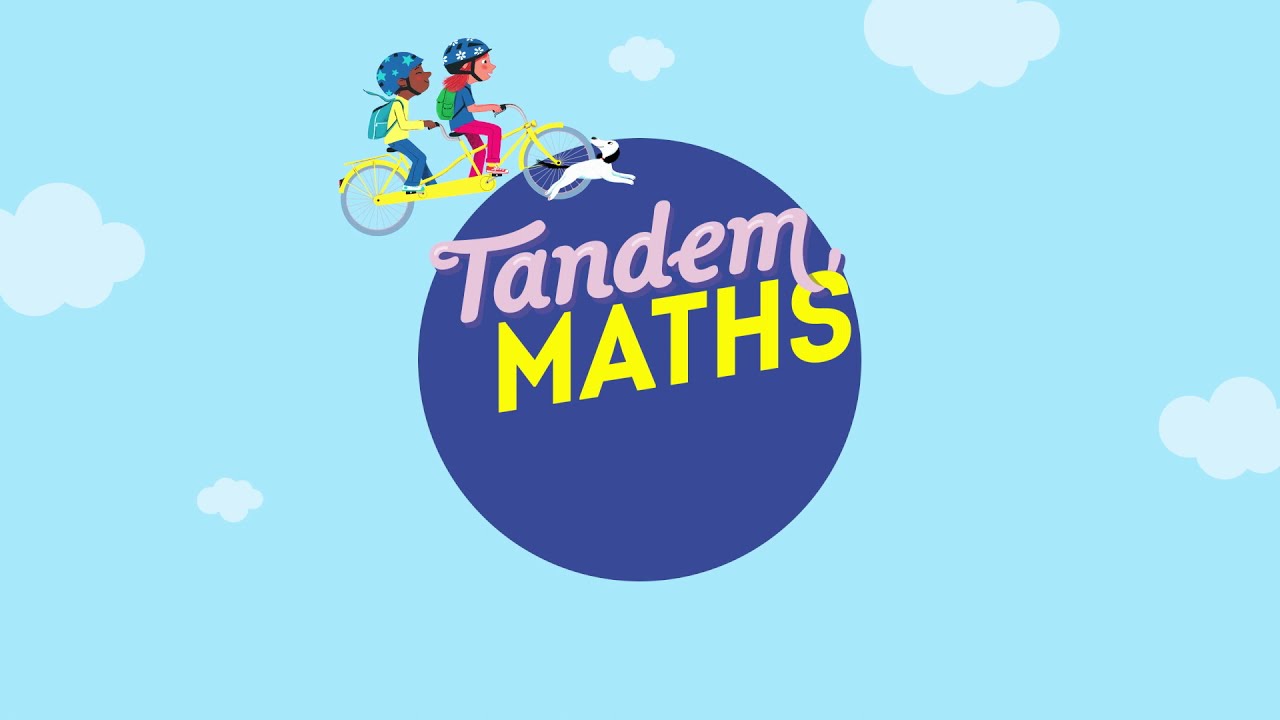 PROPORTIONNALITÉ : Mission 5
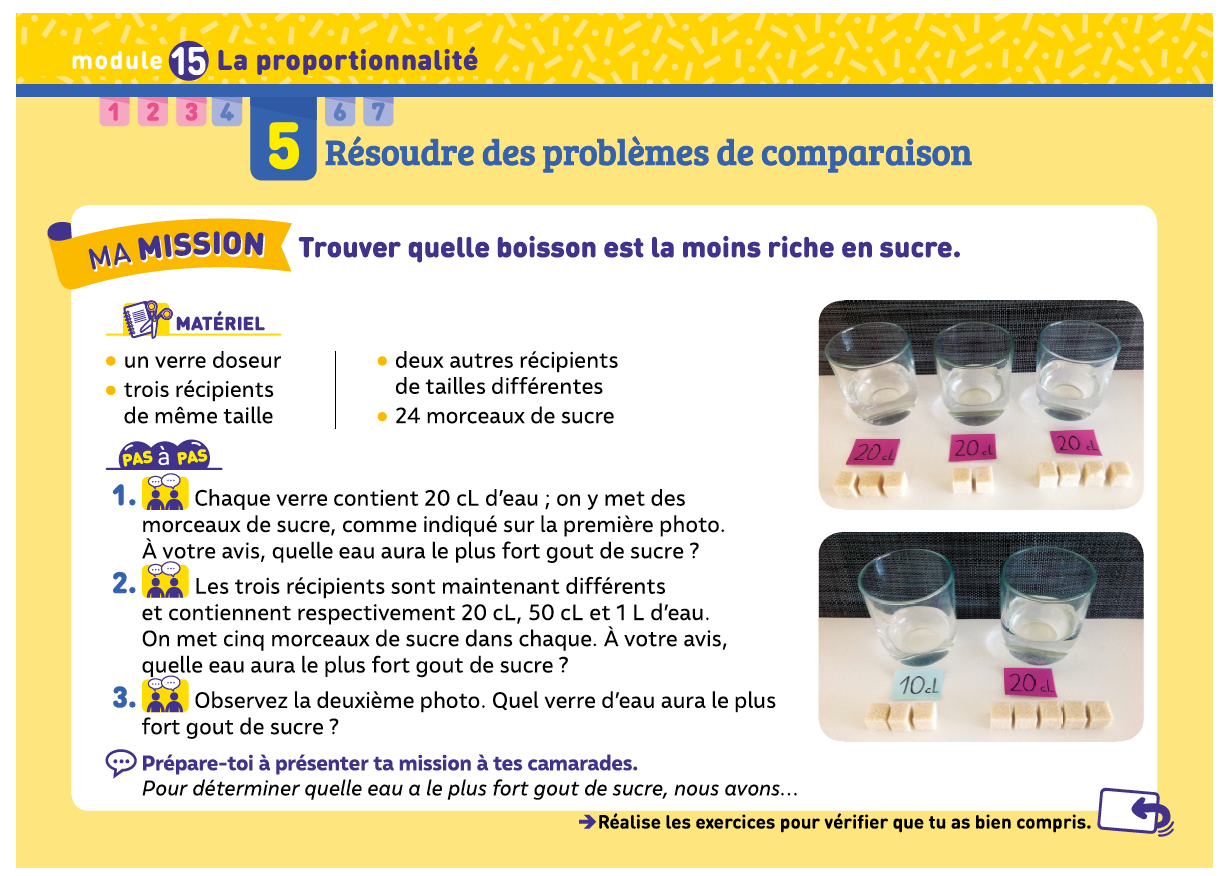 Confrontons vos réponses aux questions.
www.maitresseherisson.com
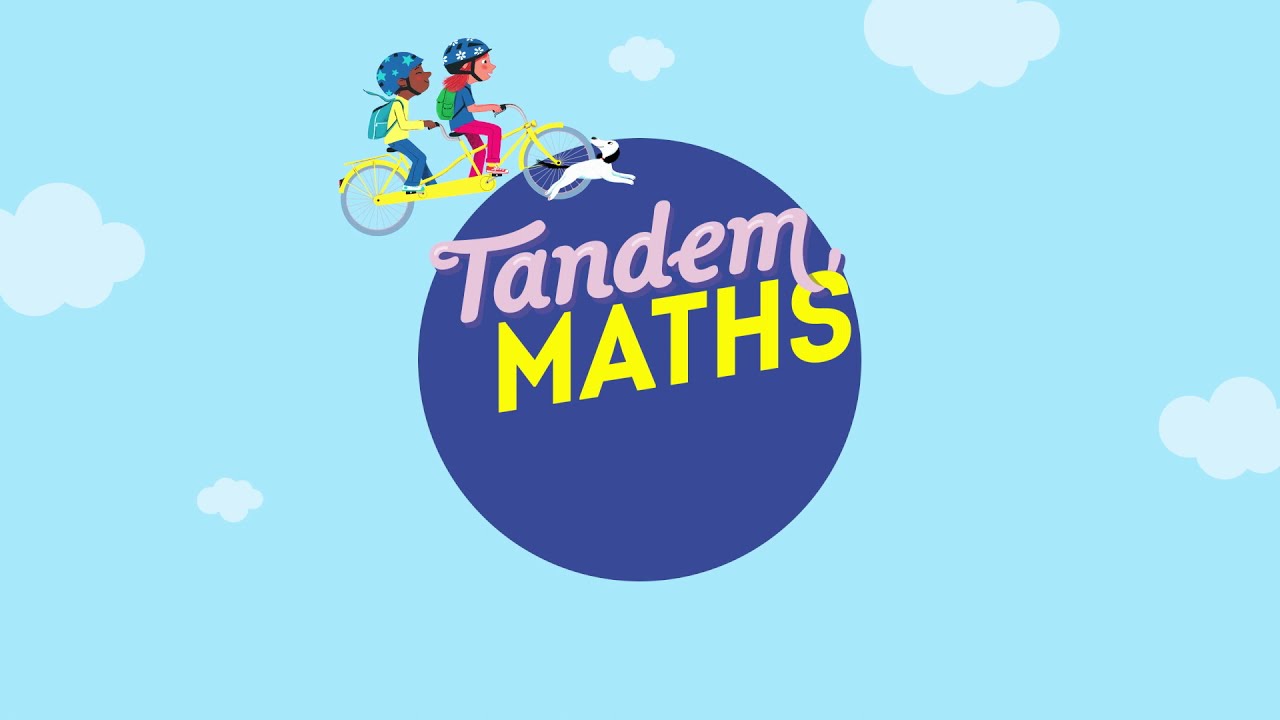 PROPORTIONNALITÉ : Mission 5
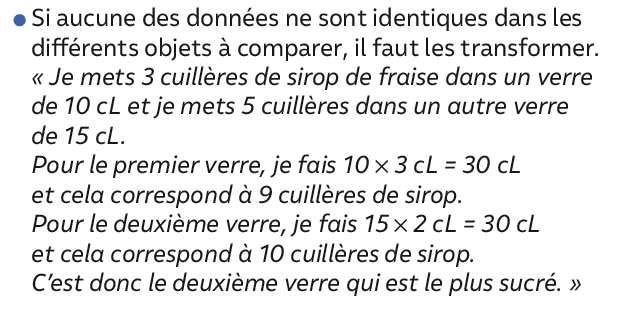 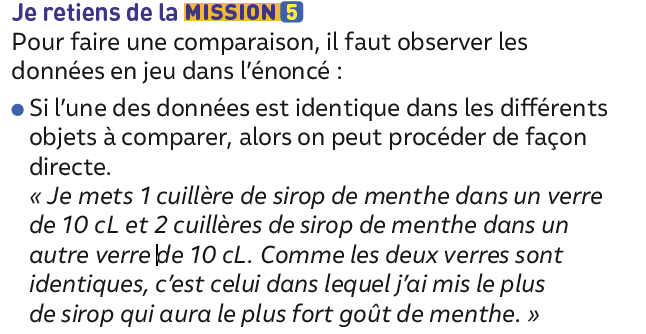 www.maitresseherisson.com
Programme de la séance
Géométrie : Révisions
Les fractions simples :
Défi 19 p.31
CM1
CM2
Travail avec l’enseignante
Travail en autonomie
www.maitresseherisson.com
Géométrie – Révisions CM1
En attente de la publication de la fiche CM1

« Géométrie Révisions »
www.maitresseherisson.com
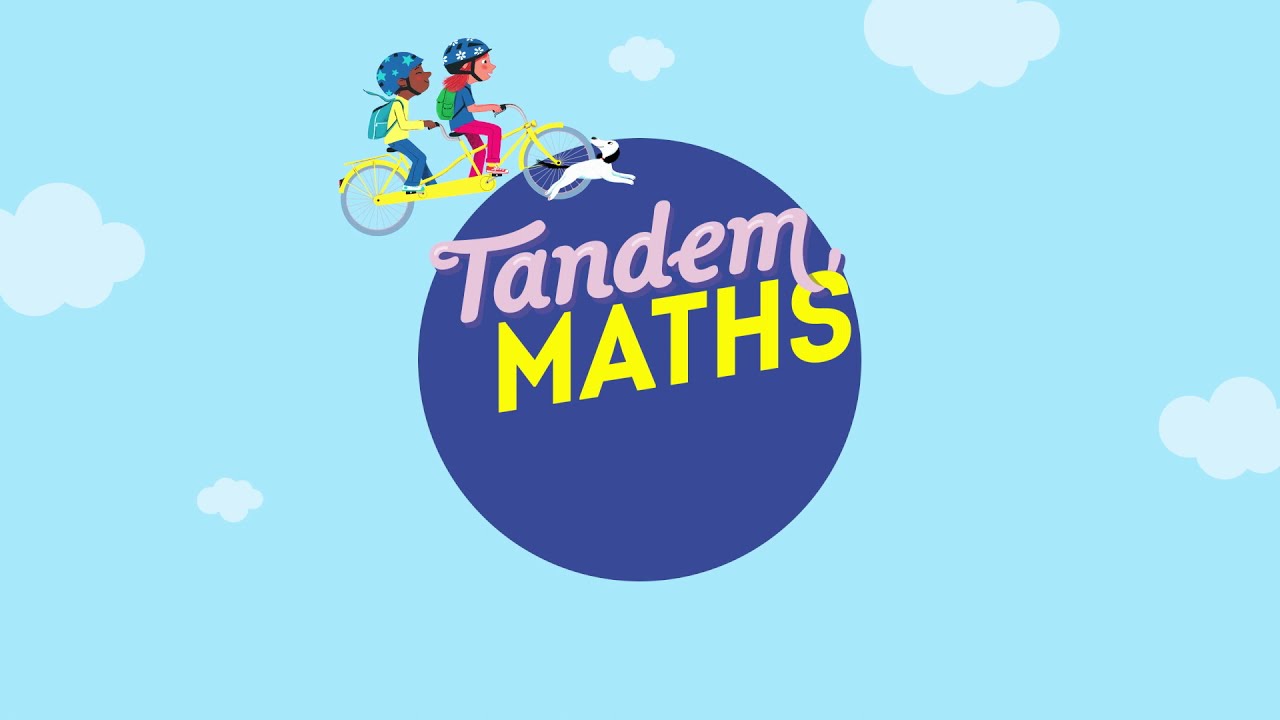 CALCUL
MENTAL
www.maitresseherisson.com
Programme de la séance
Soustraire 9, 11…
Entraînement :
Exercices 1 et 4 p.180
Le compte est bon

243
7 – 3 – 8 – 10 – 4
 
4 202
3 – 3 – 100 – 7 – 2
CM1
CM2
www.maitresseherisson.com
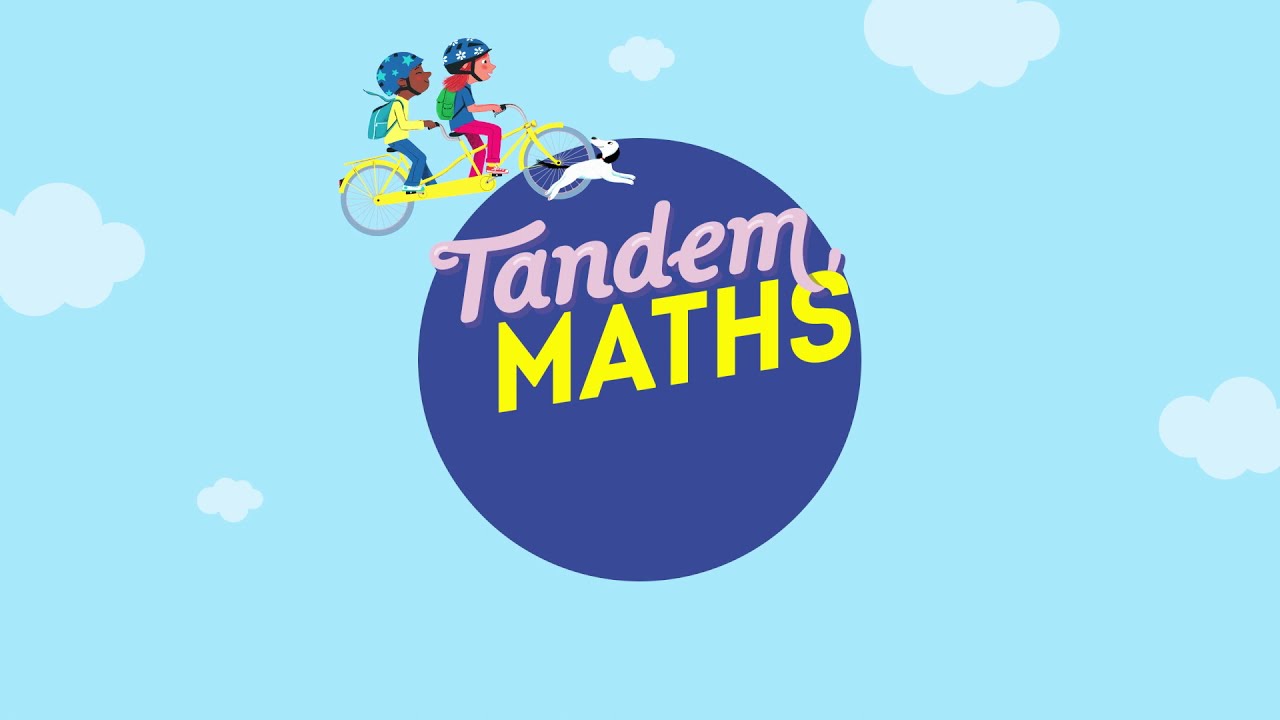 Semaine 7
Jour 3
www.maitresseherisson.com
Programme de la séance
- Calcul : entraînement addition et soustraction
- Les fractions simples : rebrassage
- La proportionnalité : entraînement mission 5
- Les fractions simples : rebrassage
CM1
CM2
Travail avec l’enseignante
Travail en autonomie
www.maitresseherisson.com
Programme de la séance
Calcul : entraînement addition et soustraction
8 548 + 1 271 ; 662 + 2 805
5 086 – 983 ; 4 356 – 2 614
3 312 + 537 ; 7 729 + 1 298
1 340 – 1 053 ; 1 300 – 457
La proportionnalité : entraînement mission 5
CM1
CM2
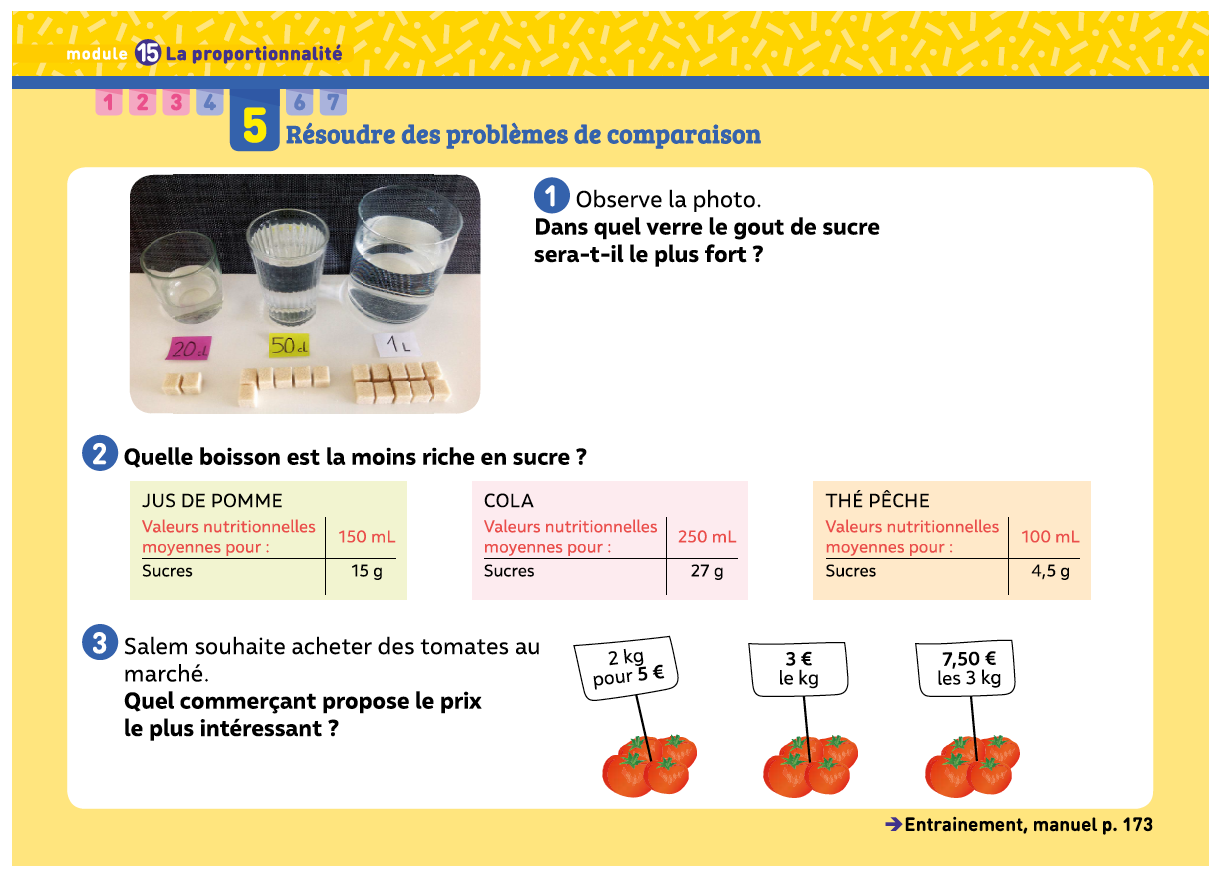 www.maitresseherisson.com
Programme de la séance
Les fractions simples : rebrassage

CM1 : Exercices 24, 25 et 26 p.26
CM2 : Exercices 10, 13 et 14 p.31
CM1
CM2
www.maitresseherisson.com
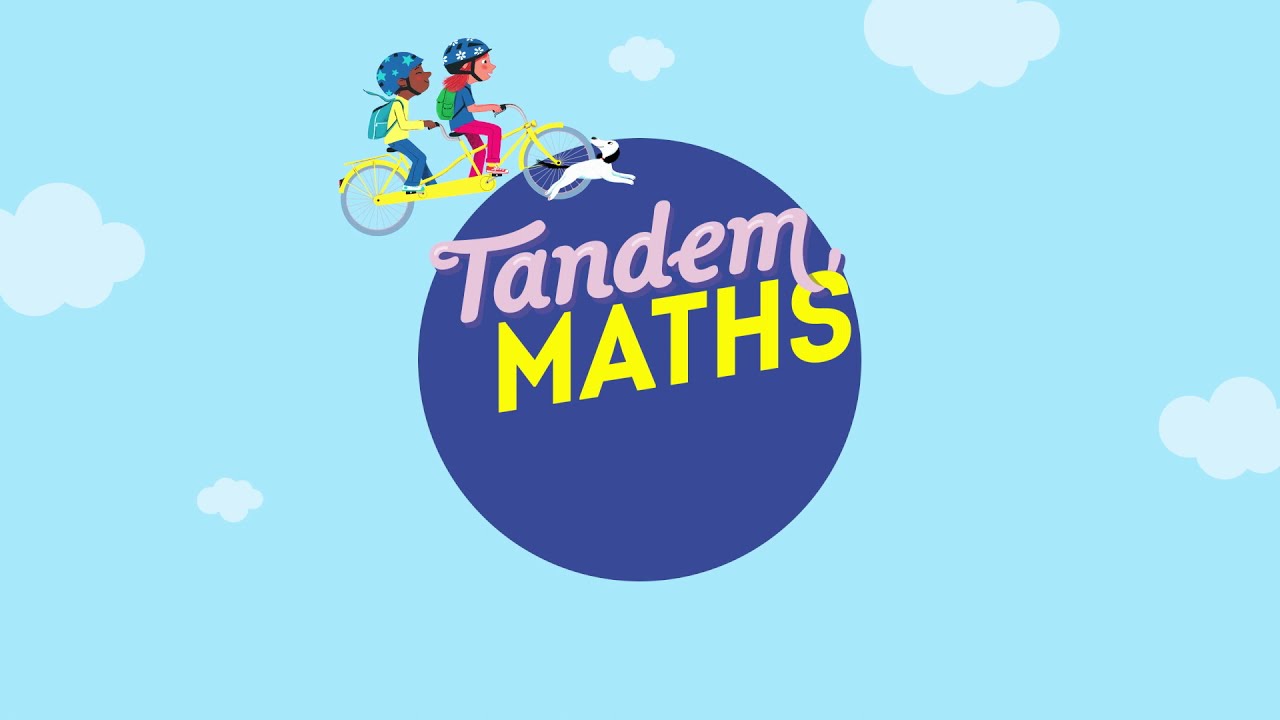 CALCUL
MENTAL
www.maitresseherisson.com
Programme de la séance
Soustraire 9, 11…
Entraînement :
Problèmes 7 et 8 p.180
Soustraire deux nombres décimaux sans retenue
CM1
CM2
www.maitresseherisson.com
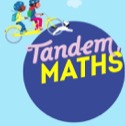 CM2                 Calcul mental :
Soustraire deux nombres décimaux sans retenue
Aujourd’hui, nous allons apprendre soustraire deux nombres décimaux sans retenue.
www.maitresseherisson.com
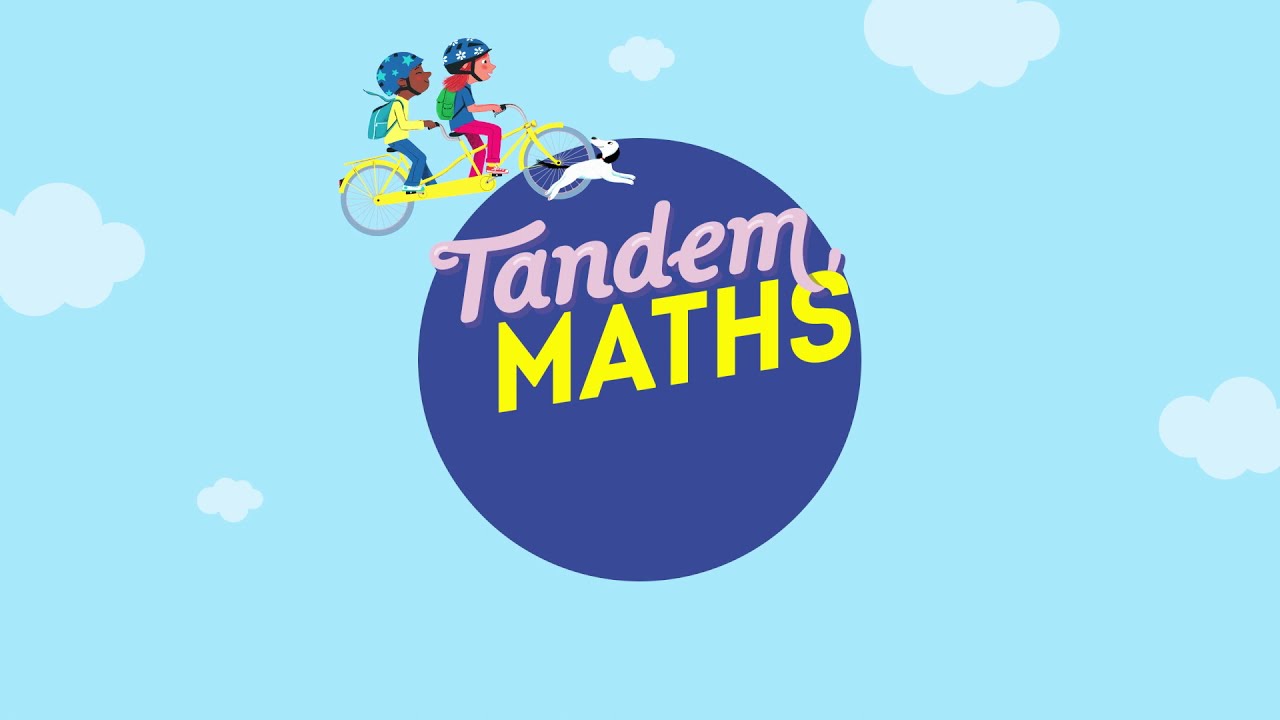 Recherche individuelle
6,8 – 4,5 = ?
www.maitresseherisson.com
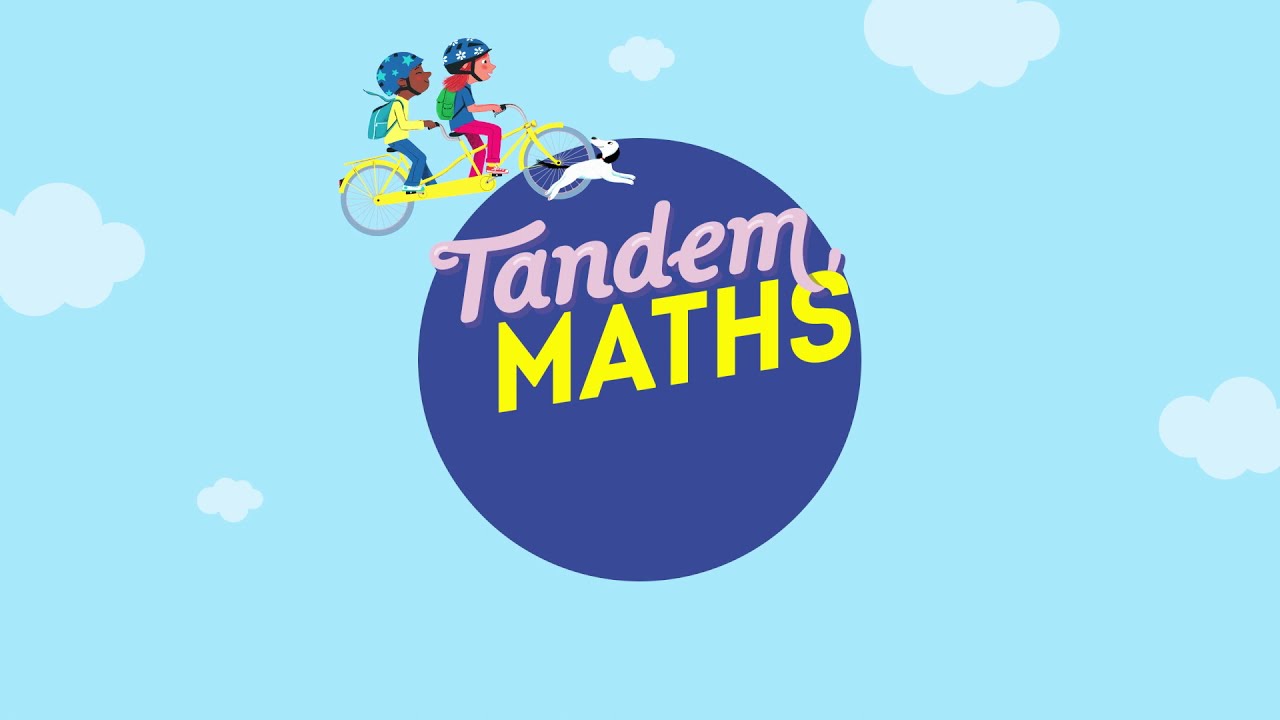 Mise en commun
6,8 – 4,5 = 2,3
car  0,8 – 0,5 = 0,3
www.maitresseherisson.com
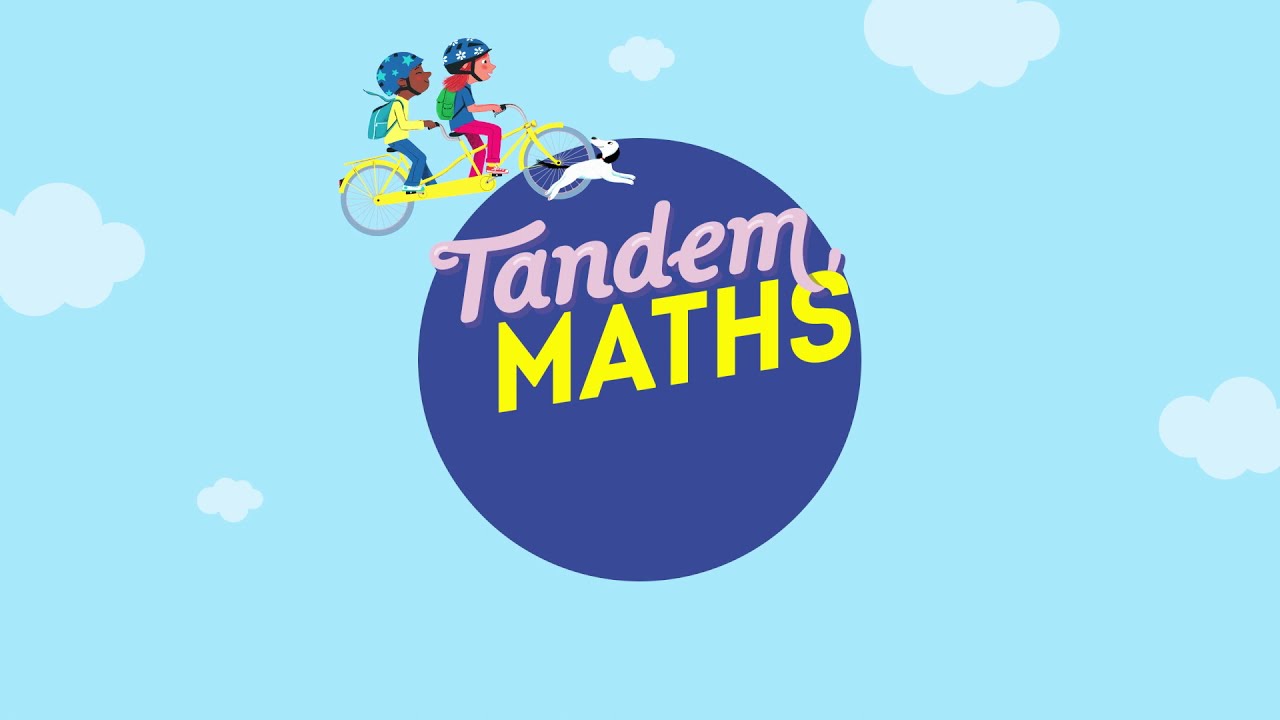 Mise en commun
6,8 – 4,5 = 2,3
car  0,8 – 0,5 = 0,3
et  6 – 4 = 2
www.maitresseherisson.com
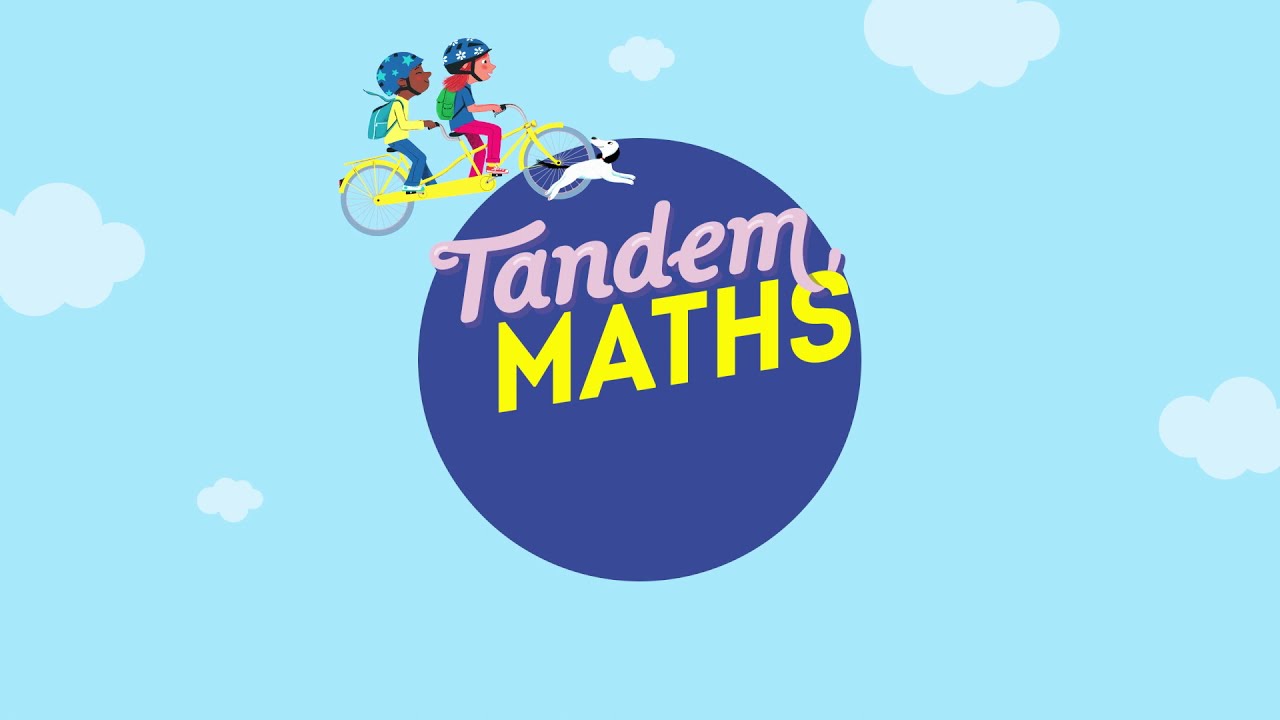 Mise en commun
6,8 – 4,5 = 2,3
car  0,8 – 0,5 = 0,3
et  6 – 4 = 2
donc  2 + 0,3 = 2,3
www.maitresseherisson.com
Institutionnalisation
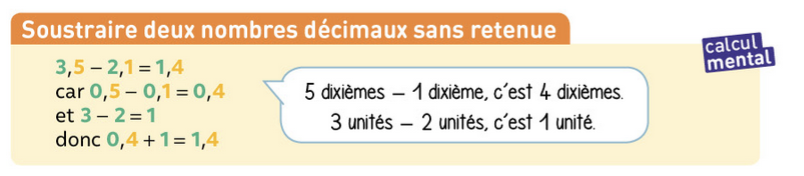 www.maitresseherisson.com
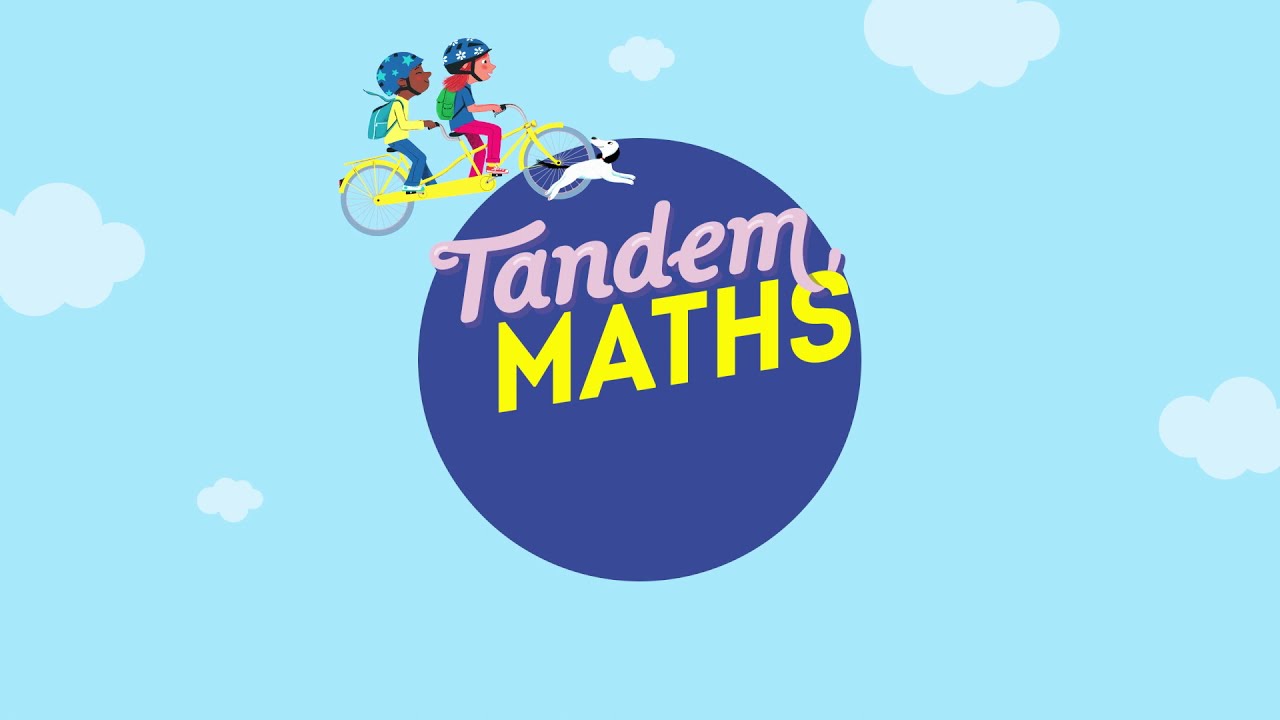 Semaine 7
Jour 4
www.maitresseherisson.com
Programme de la séance
- Jeux mathématiques
- Groupe de remédiation avec l’enseignante
- Groupe de remédiation avec l’enseignante
- Jeux mathématiques
CM1
CM2
Travail avec l’enseignante
Travail en autonomie
www.maitresseherisson.com
Domino des fractions (M2)
Ateliers de jeux tournants niveau 1 :
- domino des fractions (M2)
- jeu des cartes à pince (M15)
- bataille des grands nombres (M1)
- bataille des périmètres (M5)

Un groupe en remédiation avec l’enseignante
www.maitresseherisson.com
Domino des fractions (M2)
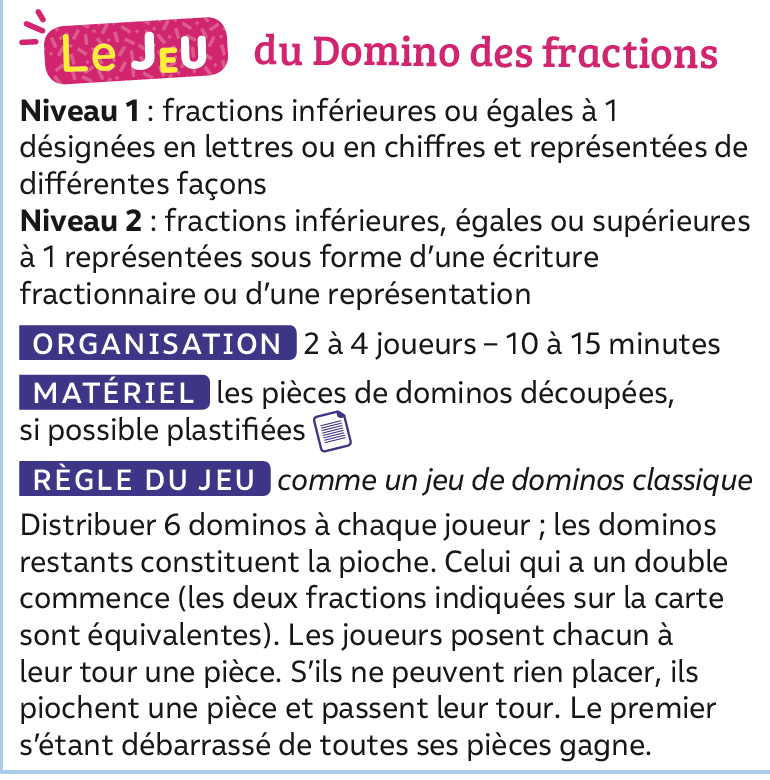 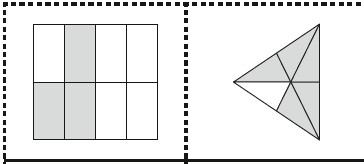 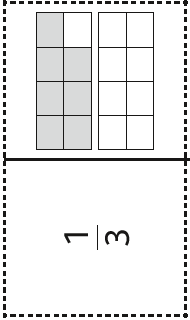 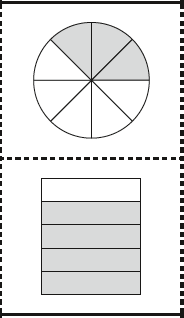 Niveau 1
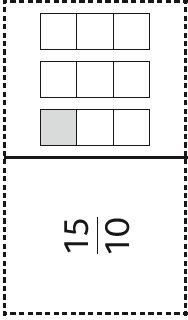 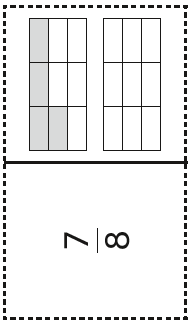 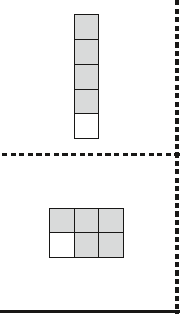 Niveau 2
www.maitresseherisson.com
Jeu des cartes à pince (M15)
Niveau 1
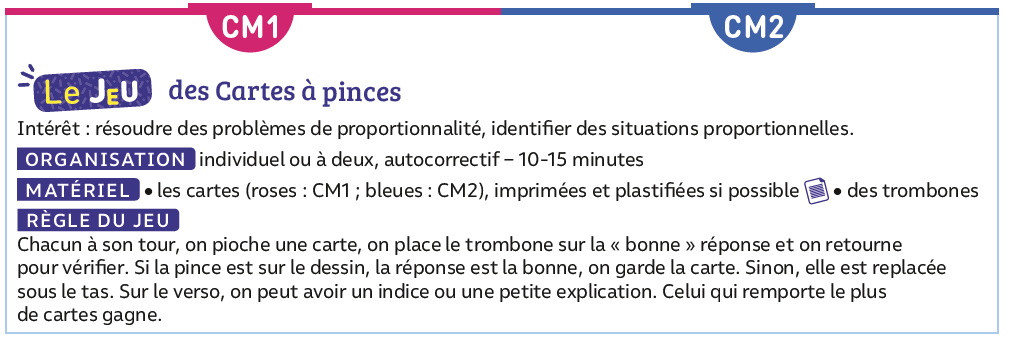 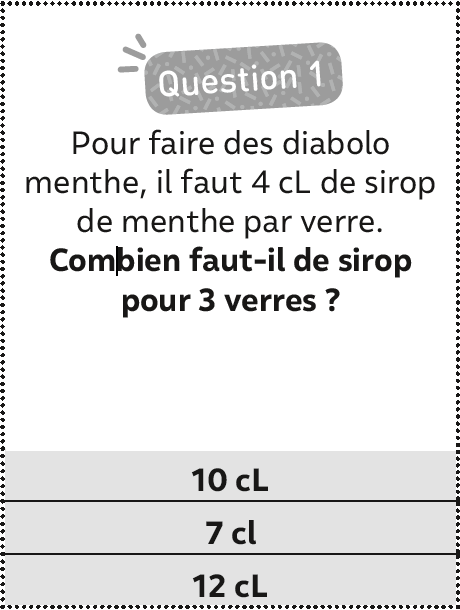 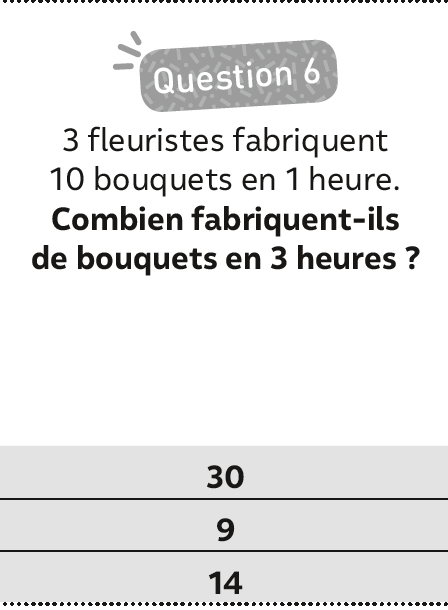 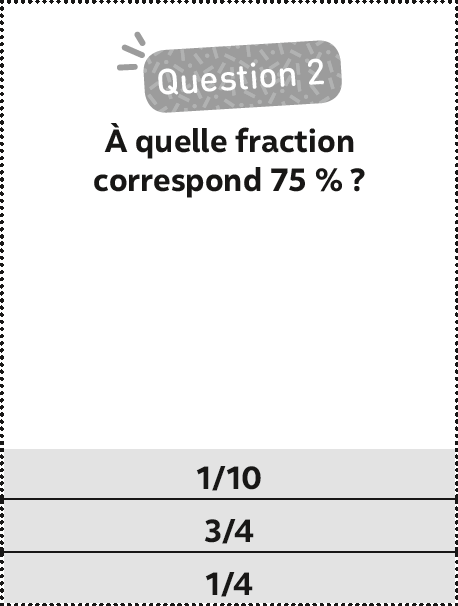 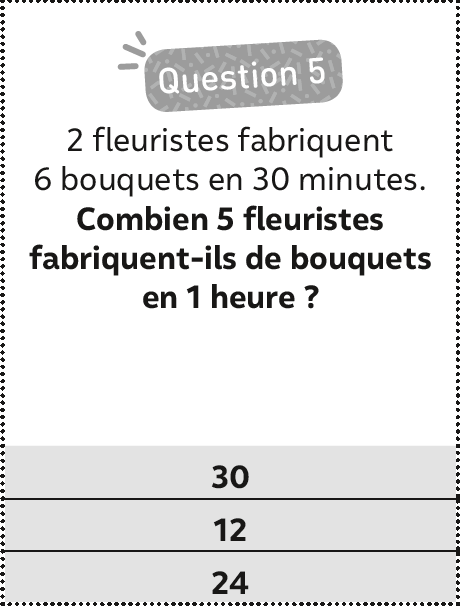 Niveau 2
www.maitresseherisson.com
Bataille des grands nombres (M1)
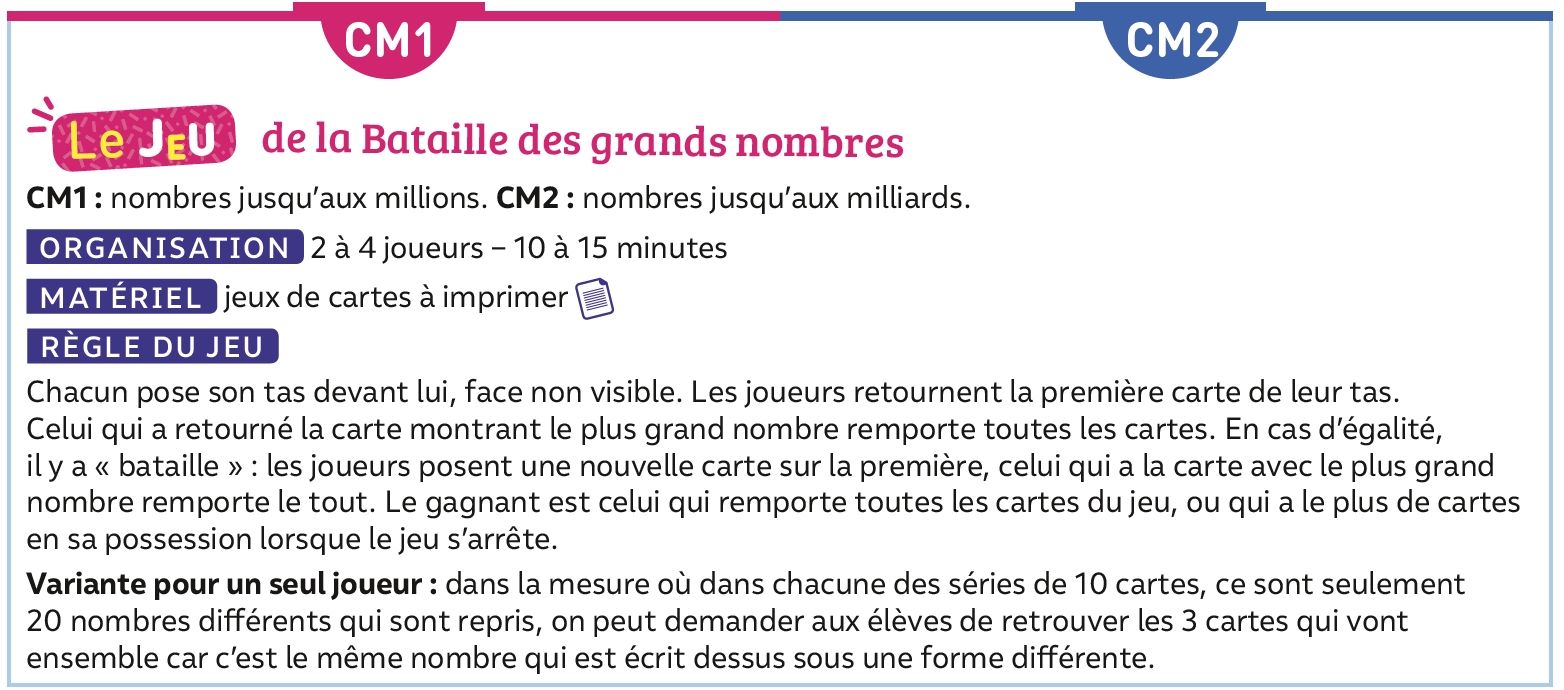 Niveau 1
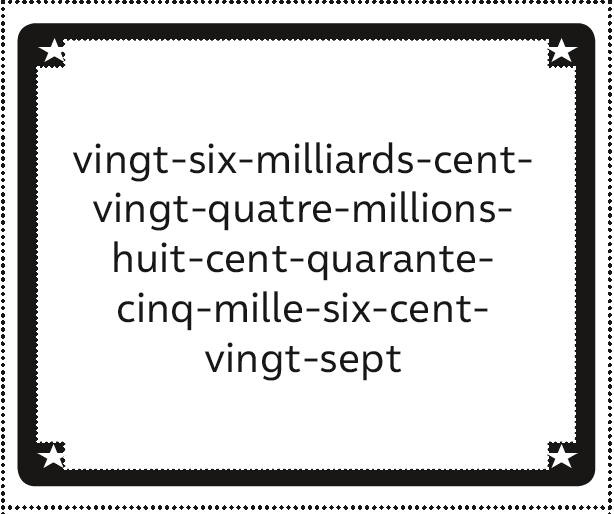 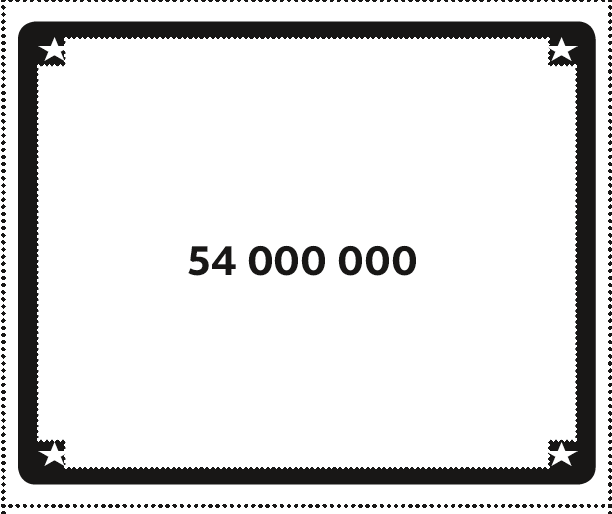 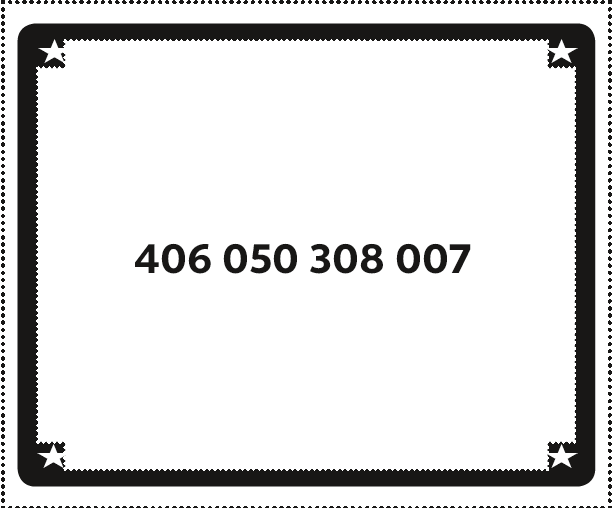 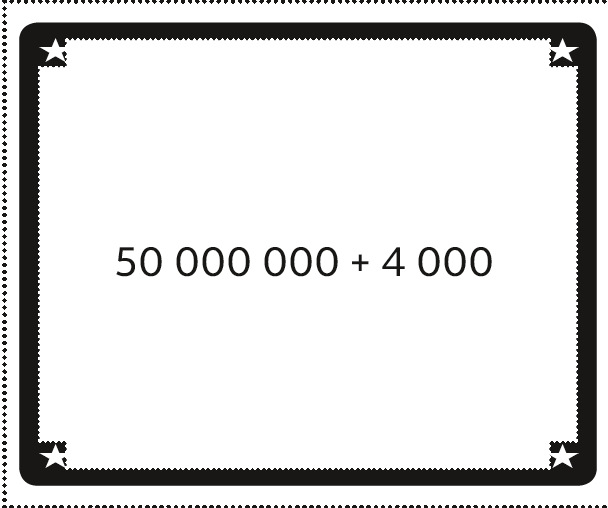 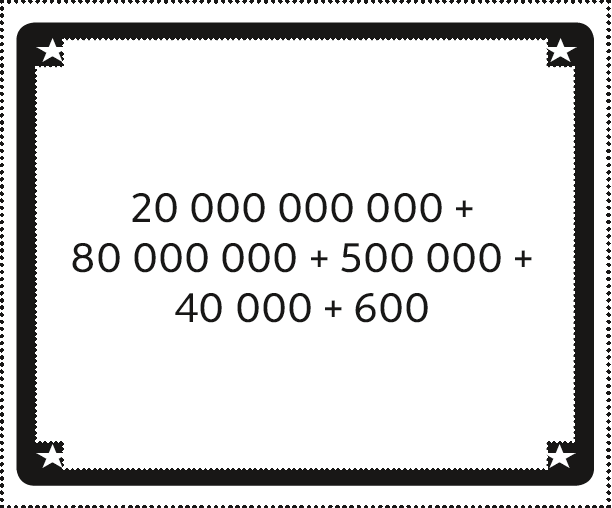 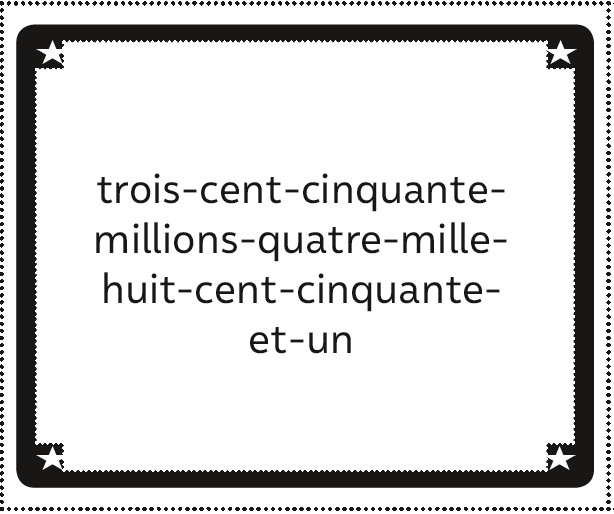 Niveau 2
www.maitresseherisson.com
Bataille des périmètres (M5)
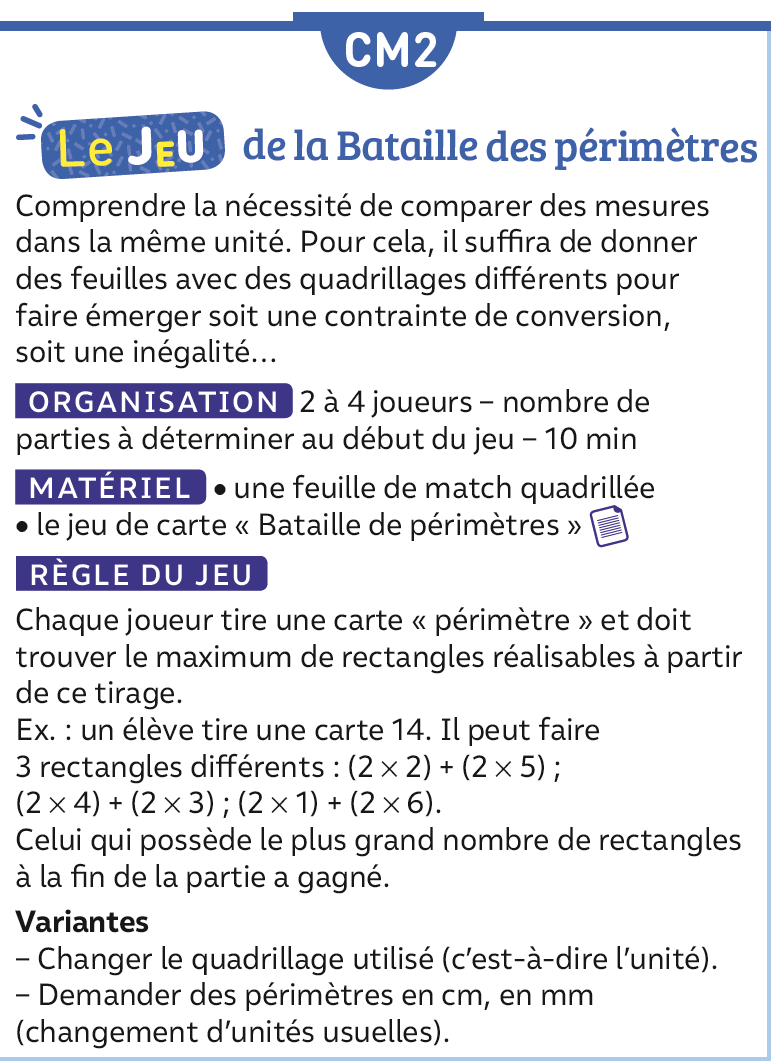 Niveau 1
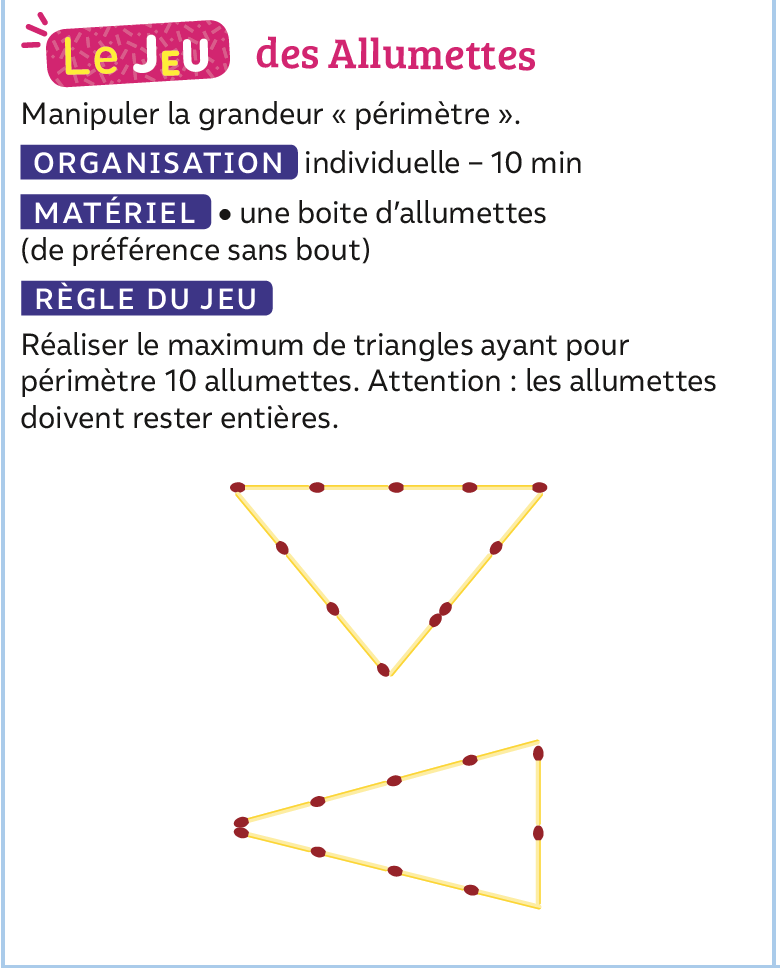 Niveau 2
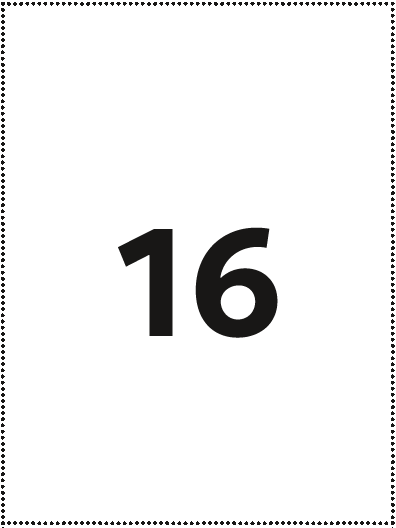 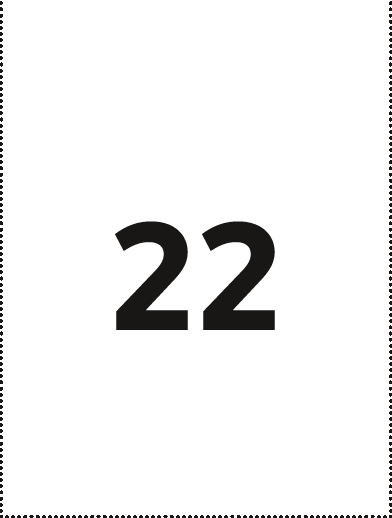 www.maitresseherisson.com
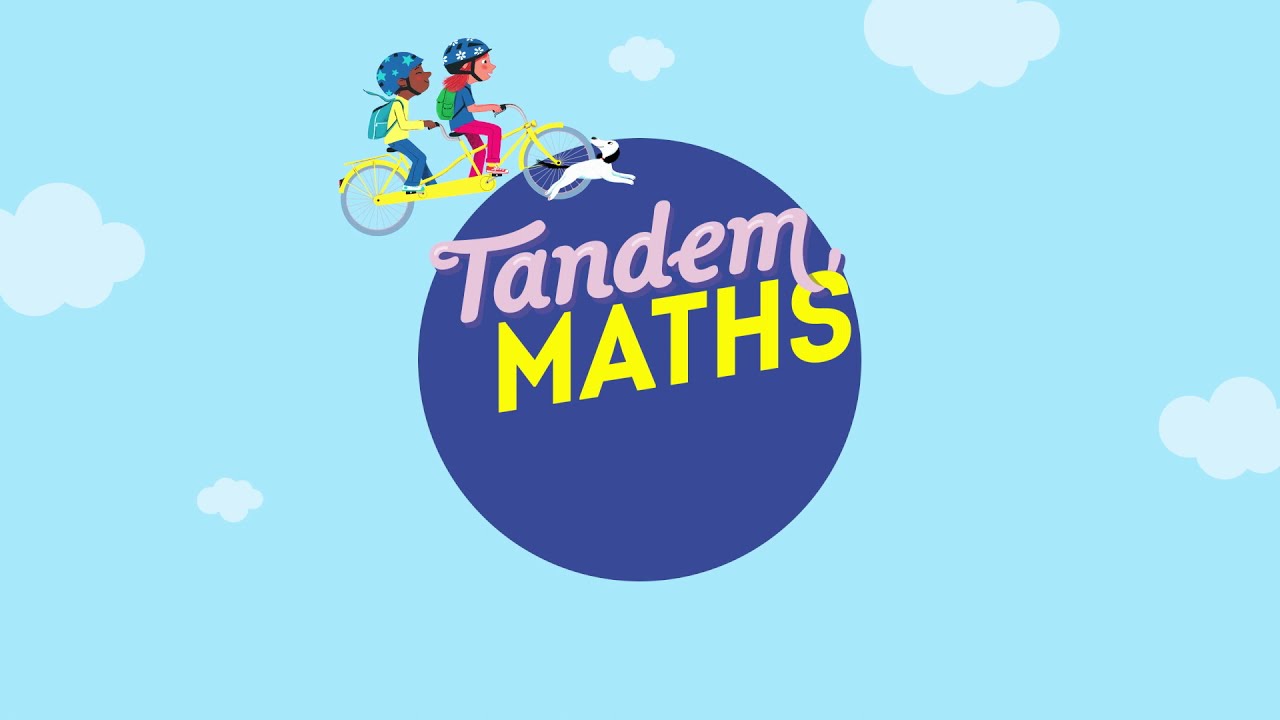 CALCUL
MENTAL
www.maitresseherisson.com
Programme de la séance
Soustraire 9, 11…
Va plus loin :
Exercices 9, 10 et 11p.181
Soustraire deux nombres décimaux sans retenue.
Entraînement :
Exercices 1, 2 et 4 p.190
CM1
CM2
www.maitresseherisson.com